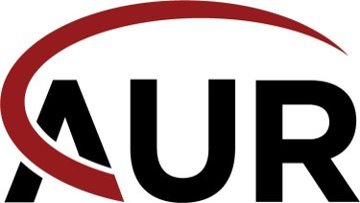 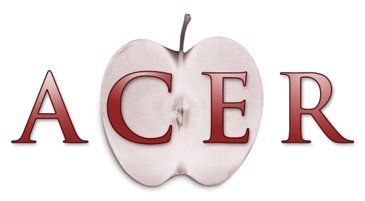 How to approach a Knee MRI
Kristen E. McClure, MD
Lukas M. Trunz, MD
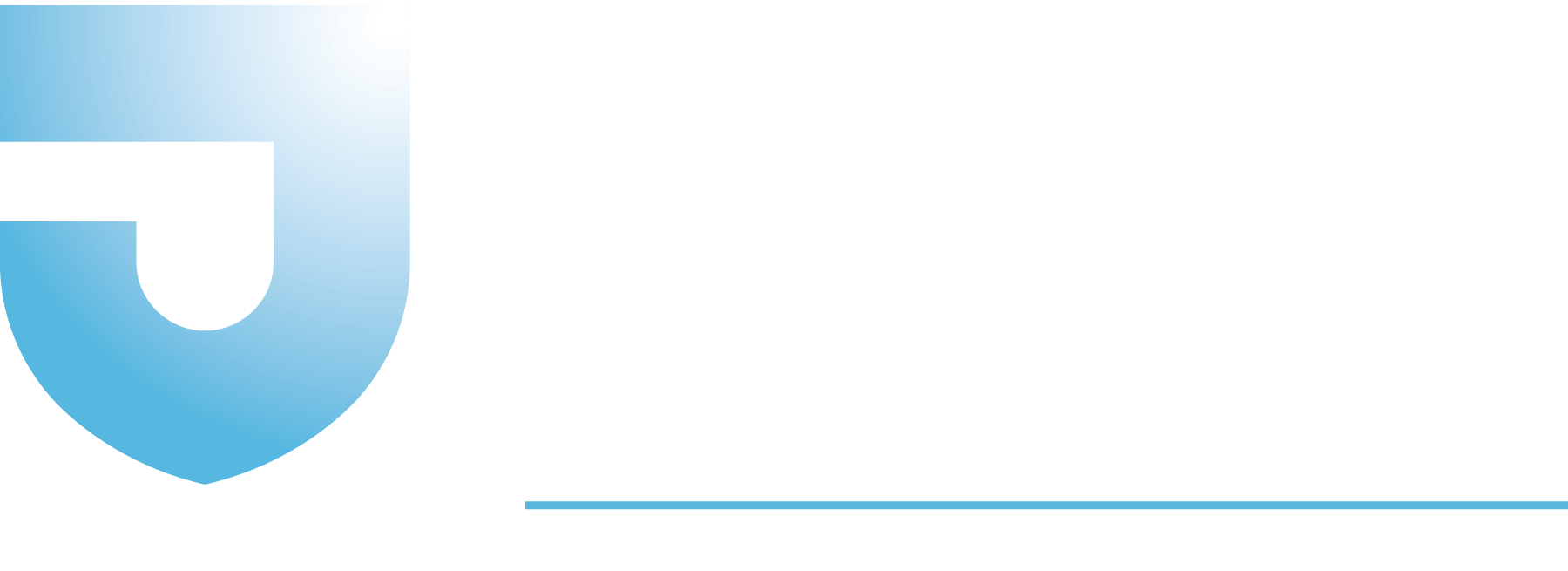 Routine Knee MRI Protocol
Step by step approach
Evaluate for Fluid:
Axial T2 fat saturated sequences 
Joint effusion: present or absent
Baker’s cyst: present or absent
Normal joint fluid. 
No joint effusion.
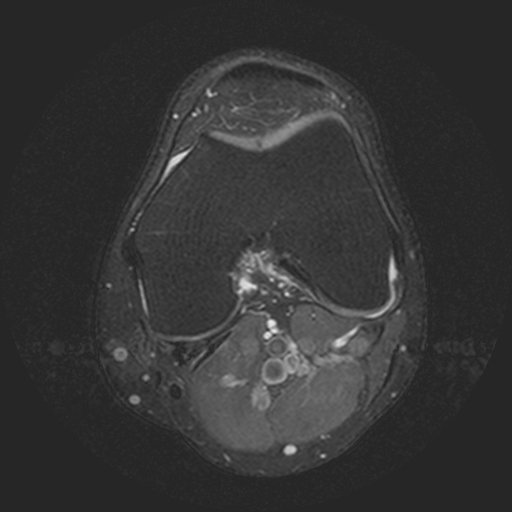 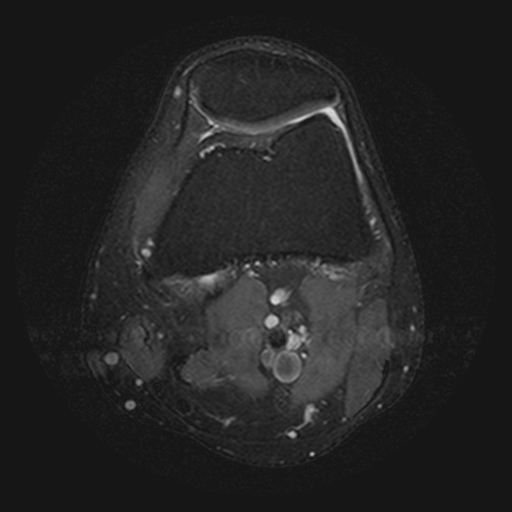 No Baker’s cyst. 
No fluid located between the 
medial head gastrocnemius and 
semimembranosus.
Step by step approach
2. Evaluate for Osseous Contusions or Fractures: 
Check T2 fat saturated sequences and confirm fractures on Coronal T1 non-fat saturated sequences
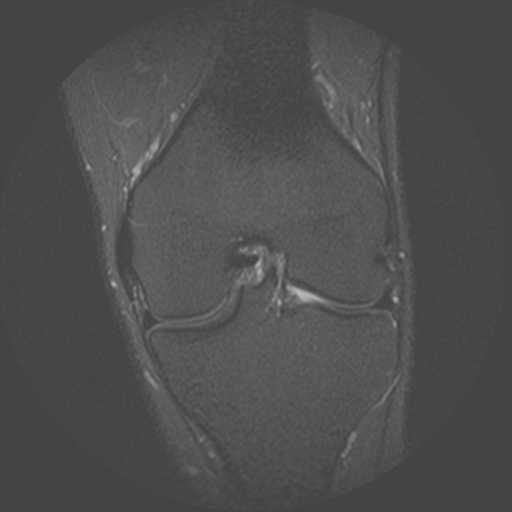 Normal marrow signal on coronal fluid
sensitive imaging of the knee.
Step by step approach
Evaluate the Medial Compartment: 
 On the Sagittal Proton Density (PD) sequence: Check for the medial meniscus (MM)  tear present or absent 

Make sure to follow the posterior horn all the way to the posterior root attachment

Check for abnormal meniscal morphology or displaced fragments
Medial Compartment
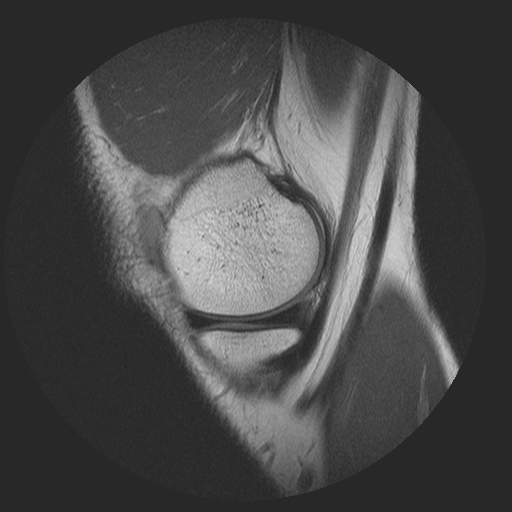 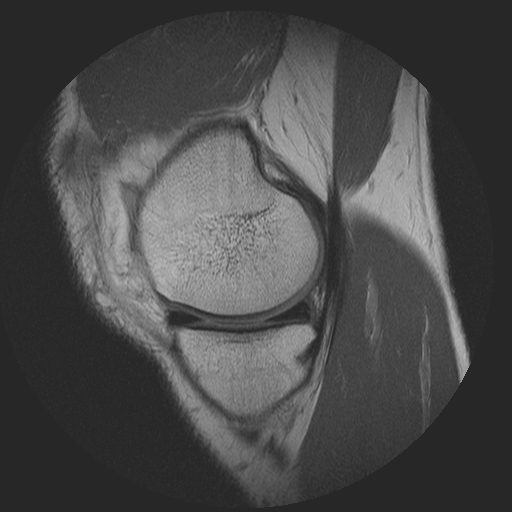 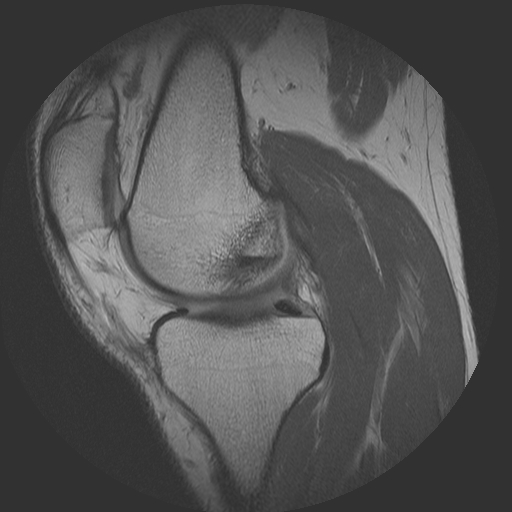 Normal insertion of the posterior root of 
the medial meniscus.
Normal appearance of the 
medial meniscus body and hyaline cartilage on coronal imaging.
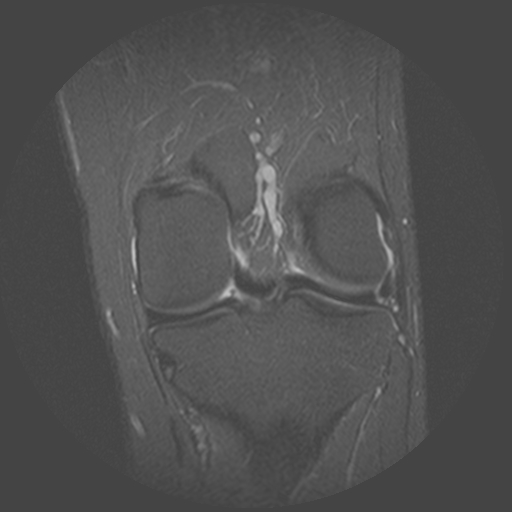 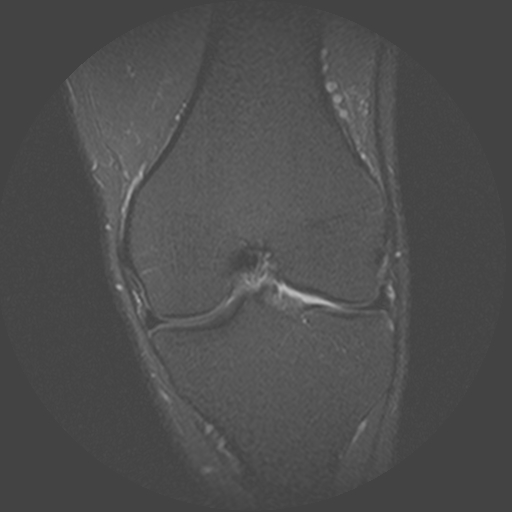 Normal appearance of the medial meniscus
on sagittal proton density imaging
Normal appearance of the 
medial meniscus posterior horn and 
root on coronal imaging.
Step by step approach
Medial Compartment (continued): 
On the Coronal T2 fat saturated sequence:  MM  evaluate the meniscal body (not well seen on sagittal sequences)
Look for secondary signs of meniscal tears: linear subchondral marrow edema, parameniscal cysts, parameniscal soft tissue edema, adjacent periligamentous edema, adjacent chondrosis

Check the medial compartment hyaline cartilage for partial thickness and full thickness defects on the Coronal and Sagittal T2 fat saturated sequences
Step by step approach
Evaluate the Lateral Compartment:  
On the Sagittal PD sequence: Check for the lateral meniscus (LM)  tear present or absent; remember the anterior root of the lateral meniscus blends with the fibers of the ACL (speckled appearance at the anterior root is normal) 
On the Coronal T2 fat saturated sequence: LM  evaluate the meniscal body
Look for secondary signs of meniscal tear: linear subchondral marrow edema, parameniscal cysts, parameniscal soft tissue edema, adjacent periligamentous edema, adjacent chondrosis
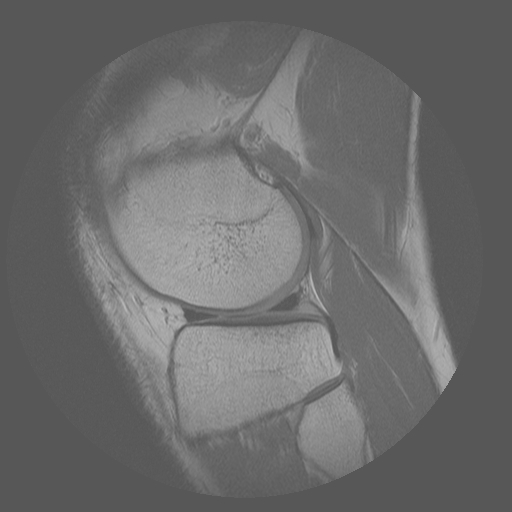 Lateral Compartment
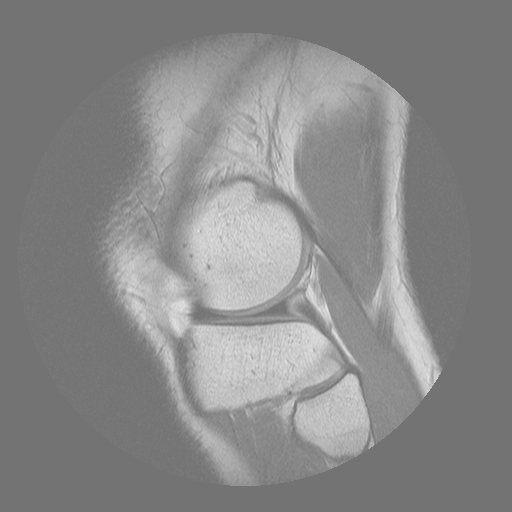 Normal appearance of the lateral meniscus 
body, posterior horn, and hyaline 
cartilage on coronal imaging.
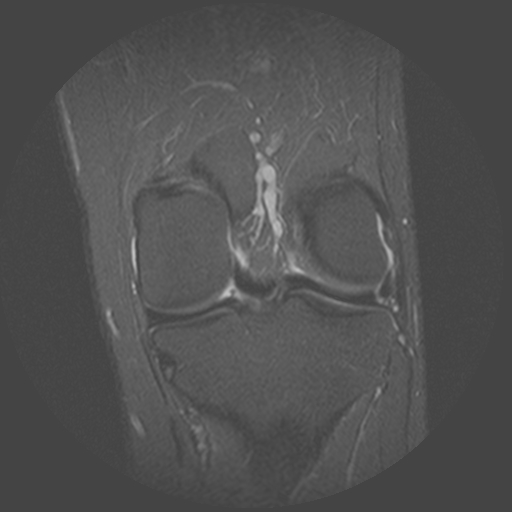 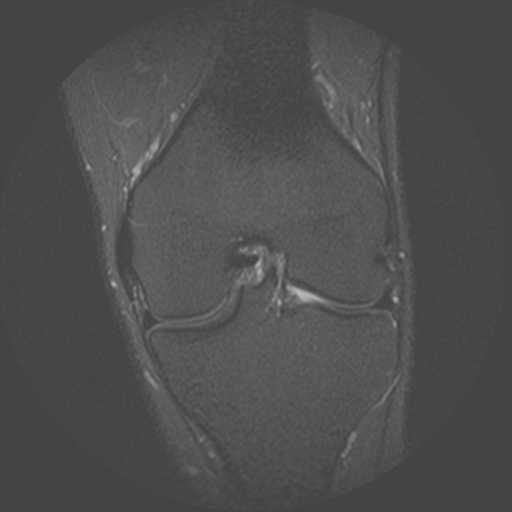 Normal appearance of the lateral meniscus
on sagittal proton density imaging.
Step by step approach
Lateral Compartment (continued): 
Check the lateral compartment hyaline cartilage for partial thickness and full thickness defects on the Coronal and sagittal T2 fat saturated sequences

Anterior and Posterior Cruciate Ligaments (ACL + PCL):
On the Axial T2 fat saturated and Coronal T2 fat saturated sequences check for the integrity of the ACL and PCL. 

 Origin of the ACL is found at the level of the lateral patellar facet
 Follow both ACL bundles (anteromedial and posterolateral) to the insertion at the tibial    eminence (confirm the ACL integrity on the Coronal T2 fat saturated sequence 
 PCL Integrity can be evaluated on several sequences, including Axial T2 fat saturated, Coronal T2 fat saturated, or Sagittal T2 fat saturated sequences.
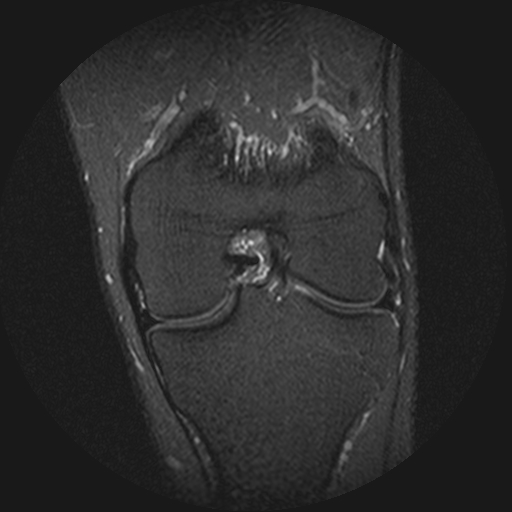 Anterior and Posterior Cruciate Ligaments
Normal appearance of the ACL on coronal, 
axial, and sagittal imaging.
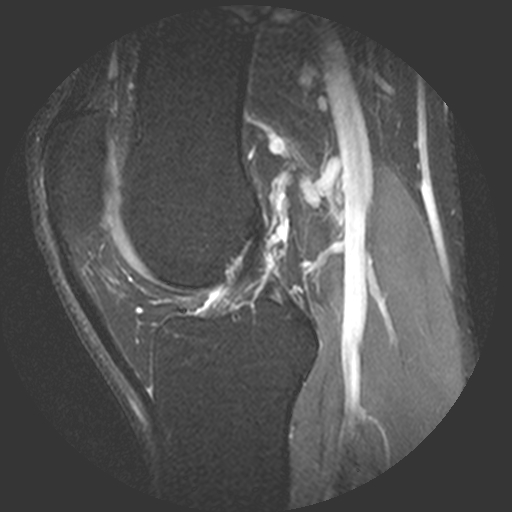 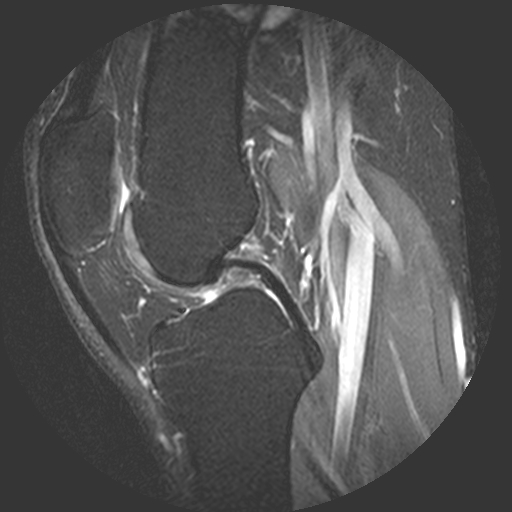 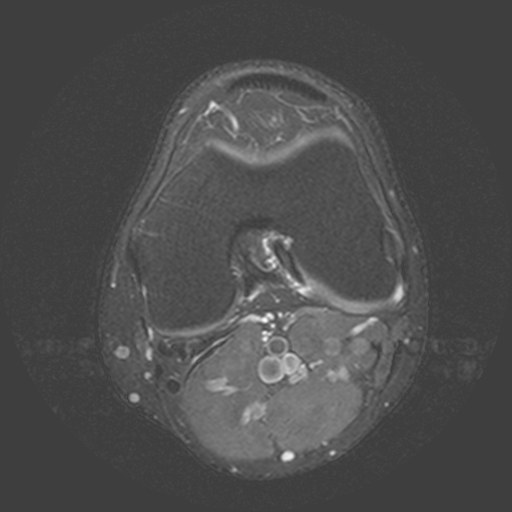 Normal appearance of the PCL
on sagittal imaging.
Step by step approach
Medial Collateral Ligament (MCL) and Lateral Collateral Ligament (LCL) Complex: 
Follow the MCL on the Coronal and Axial T2 fat saturated sequences  evaluate both the superficial and deep components
LCL complex is also evaluated on the Coronal and Axial T2 fat saturated sequences  evaluate the complex anterior to posterior: 
 Distal iliotibial band 
 Fibular collateral ligament 
 Popliteus tendon 
 Distal biceps femoris tendon 
Posterolateral corner: Evaluate smaller structures on all 3 imaging planes in the T2 weighted fat saturated sequences
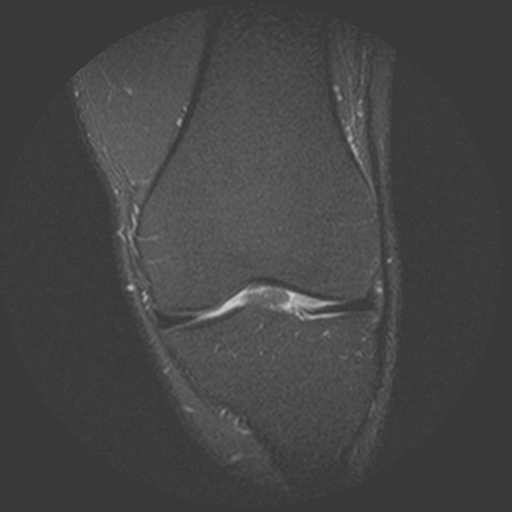 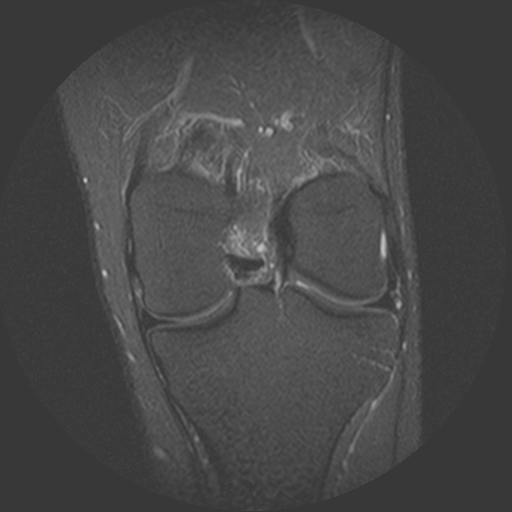 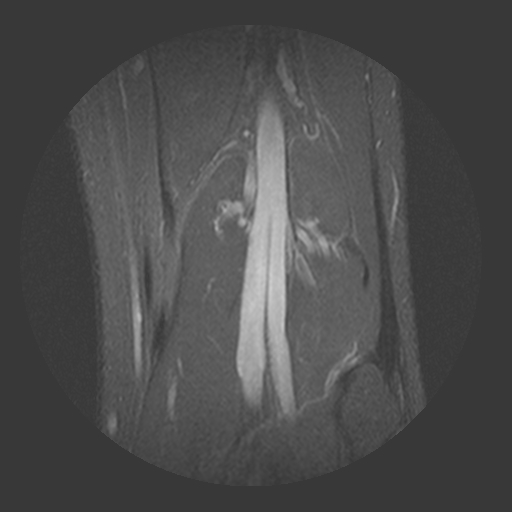 LCL Complex and MCL
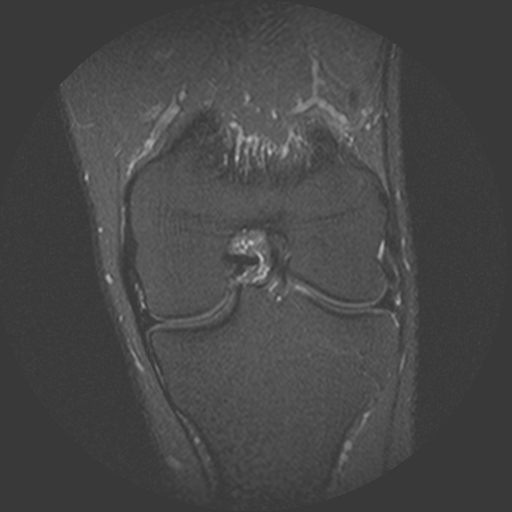 Normal appearance of the lateral collateral ligament complex from anterior to posterior
on coronal imaging: distal iliotibial band, fibular collateral ligament and popliteus tendon, 
and distal biceps femoris tendon.
Normal appearance of the
medial collateral ligament on
coronal imaging.
Step by step approach
Extensor Mechanism and Patellofemoral Compartment
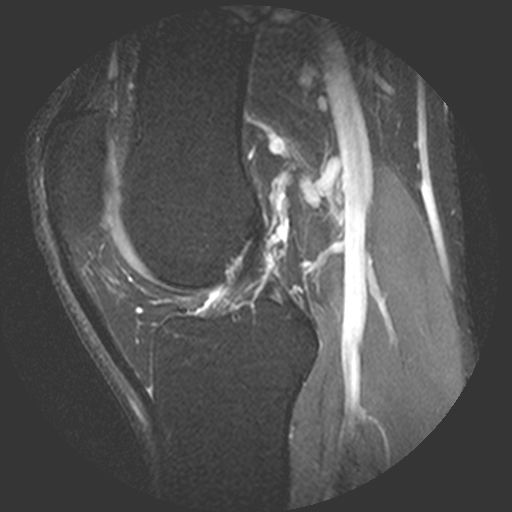 Normal appearance of the distal quadriceps and patellar tendons (blue arrows).
Normal appearance of the patellar and trochlear hyaline cartilage (red arrows).
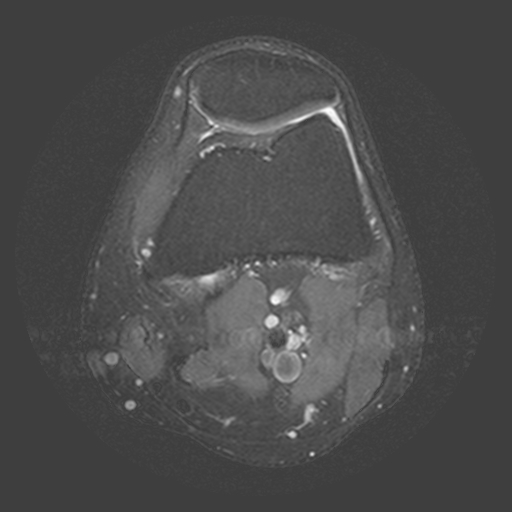 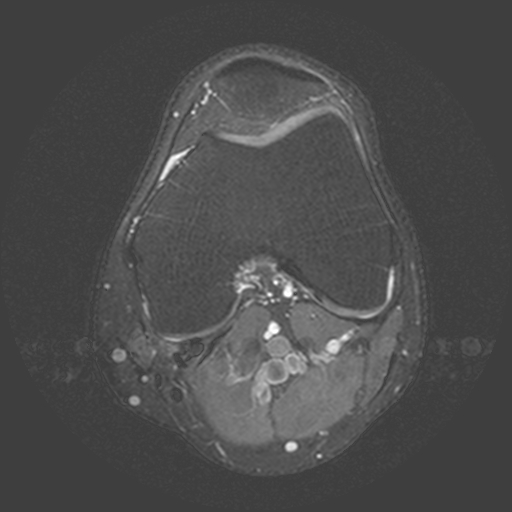 Step by step approach
Neurovascular Structures and surrounding soft tissues:
Perform a final survey of the neurovascular structures and surrounding soft tissues utilizing the Axial T2 fat saturated sequence 

 Localizer sequences:
Check for masses, tumors etc.  larger field of view
Common Cases
Meniscus tear
Criteria:
Intrasubstance signal alteration extending to the articular surface  on two consecutive images- 90% accuracy. On a single image only- 55% accuracy for medial meniscus and 30% accuracy for the lateral meniscus
Abnormal Morphology 

 Important to differentiate from myxoid degeneration (signal alteration NOT extending to the articular surface) 
 T1/PD weighted: Highly sensitive 
T2 weighted: Highly specific
Vertical  Tear
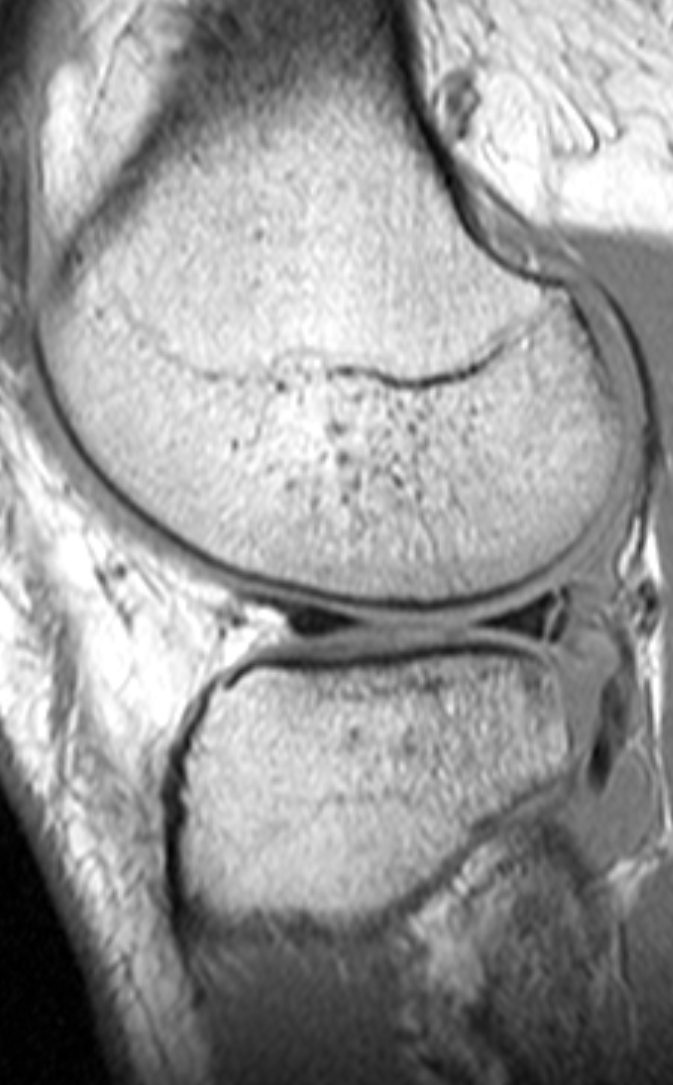 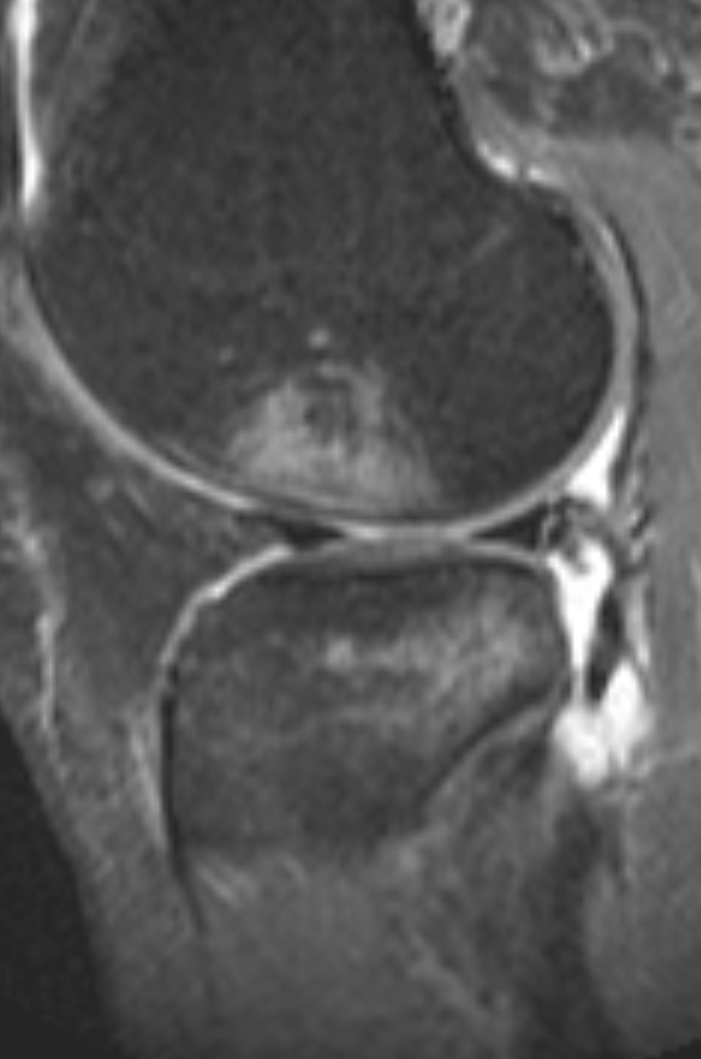 Peripheral vertical tear of the posterior horn of the lateral meniscus
Note also the 
Pivot shift 
osseous contusion
pattern involving 
the posterior lateral 
tibial plateau and lateral femoral condyle (patient also had an ACL tear)
Bucket-Handle tear Medial Meniscus
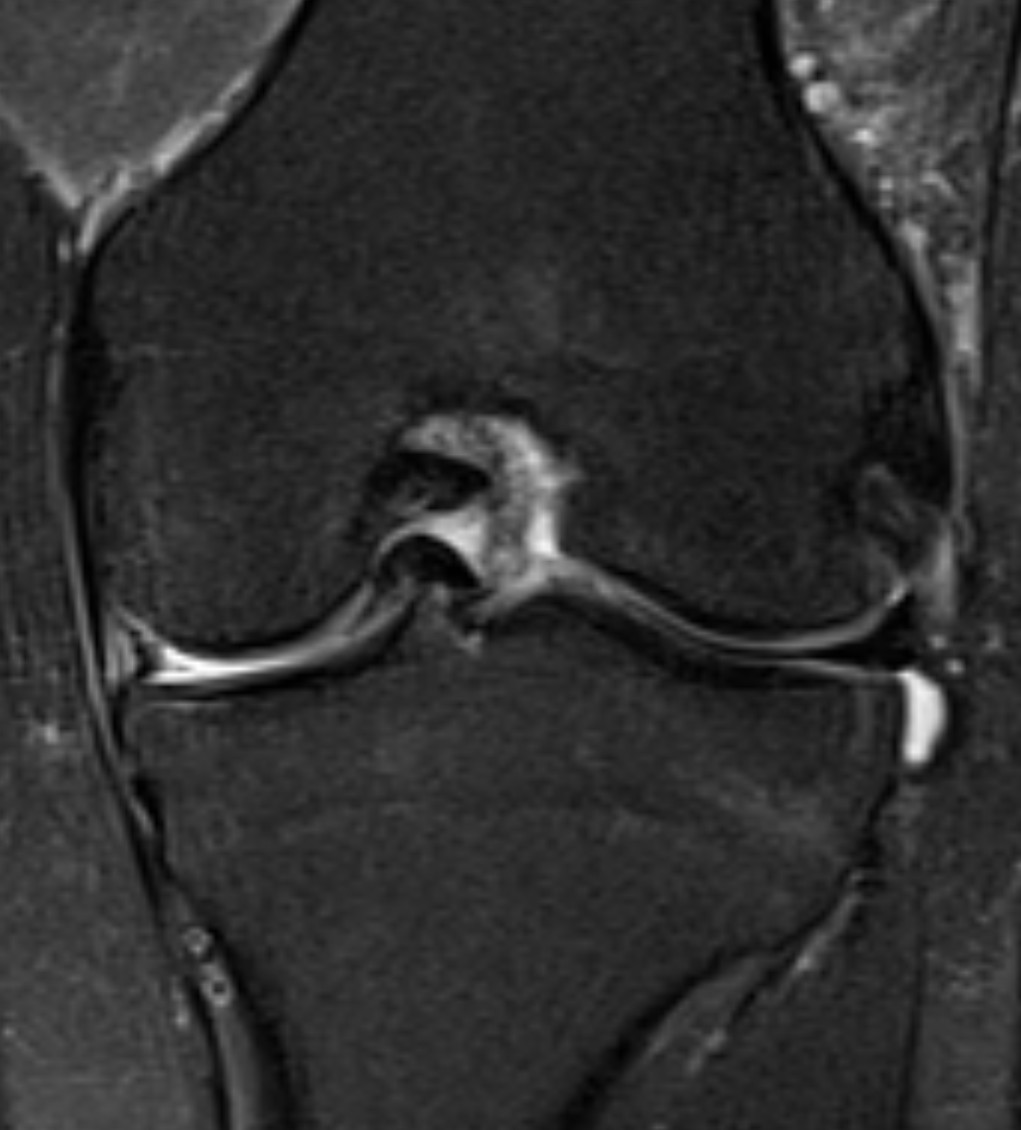 Extensive vertical, circumferential tear with a flipped fragment into the intercondylar 
      notch       ,  (most common location for displaced fragment)
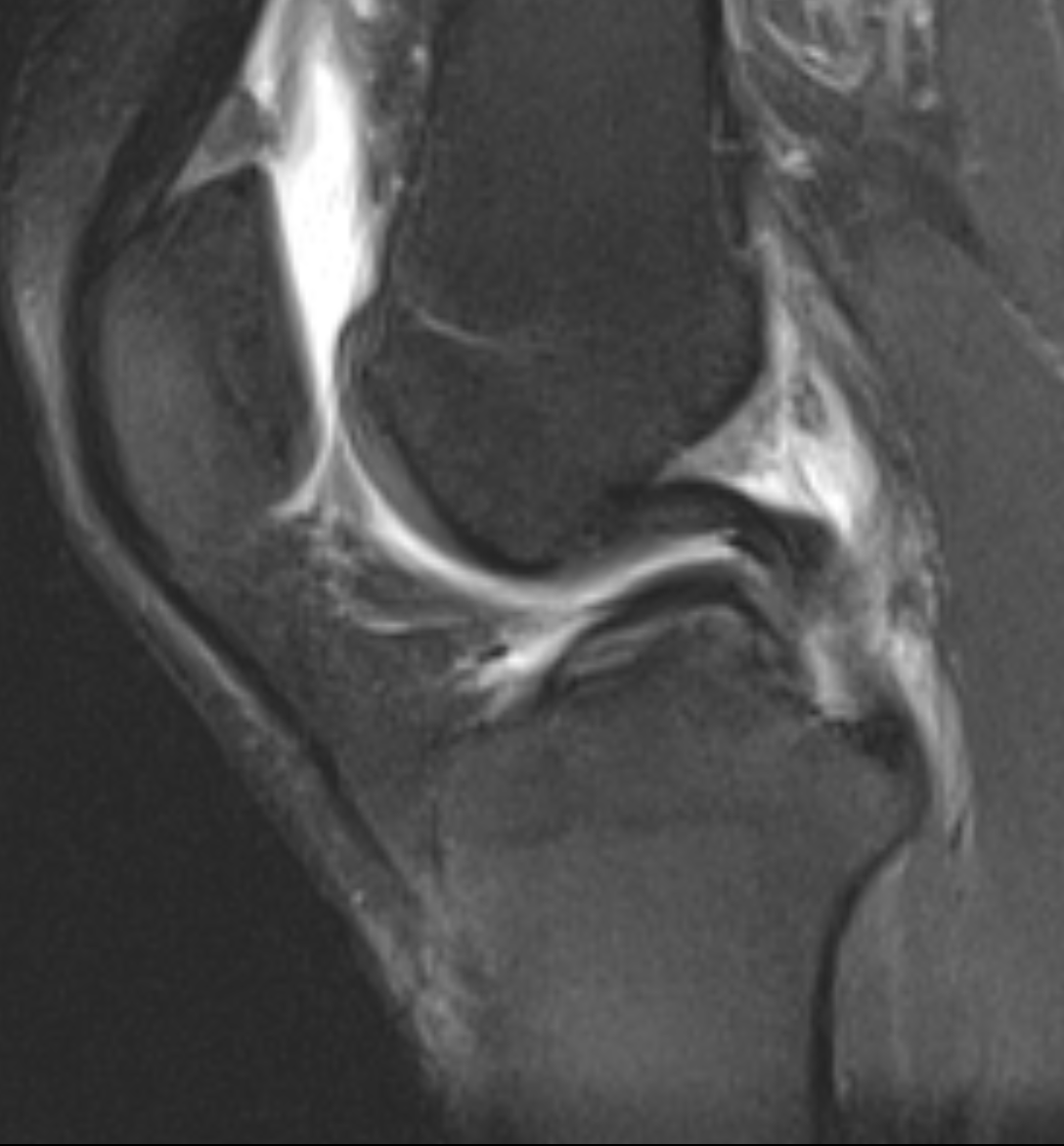 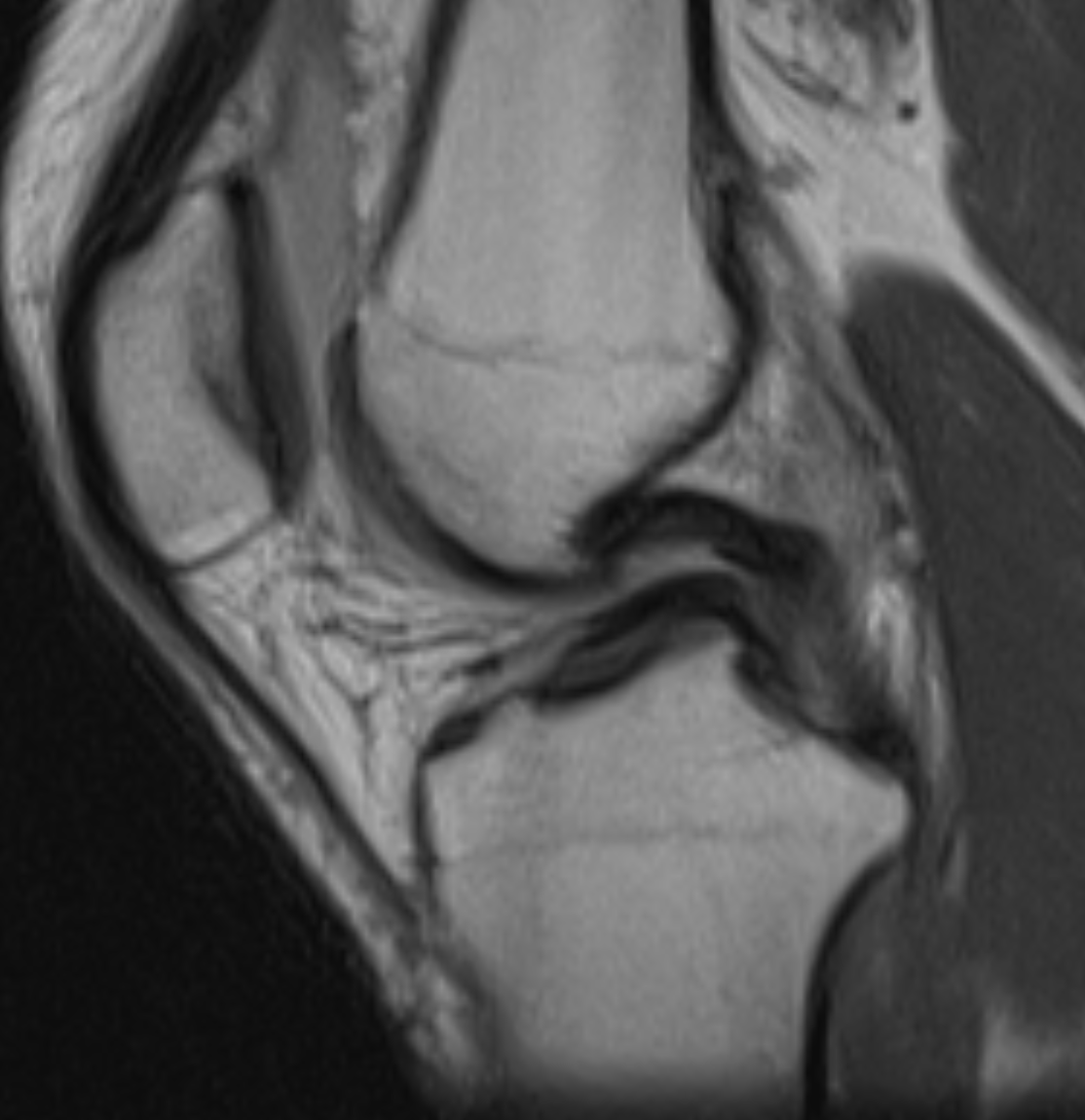 PCL
PCL
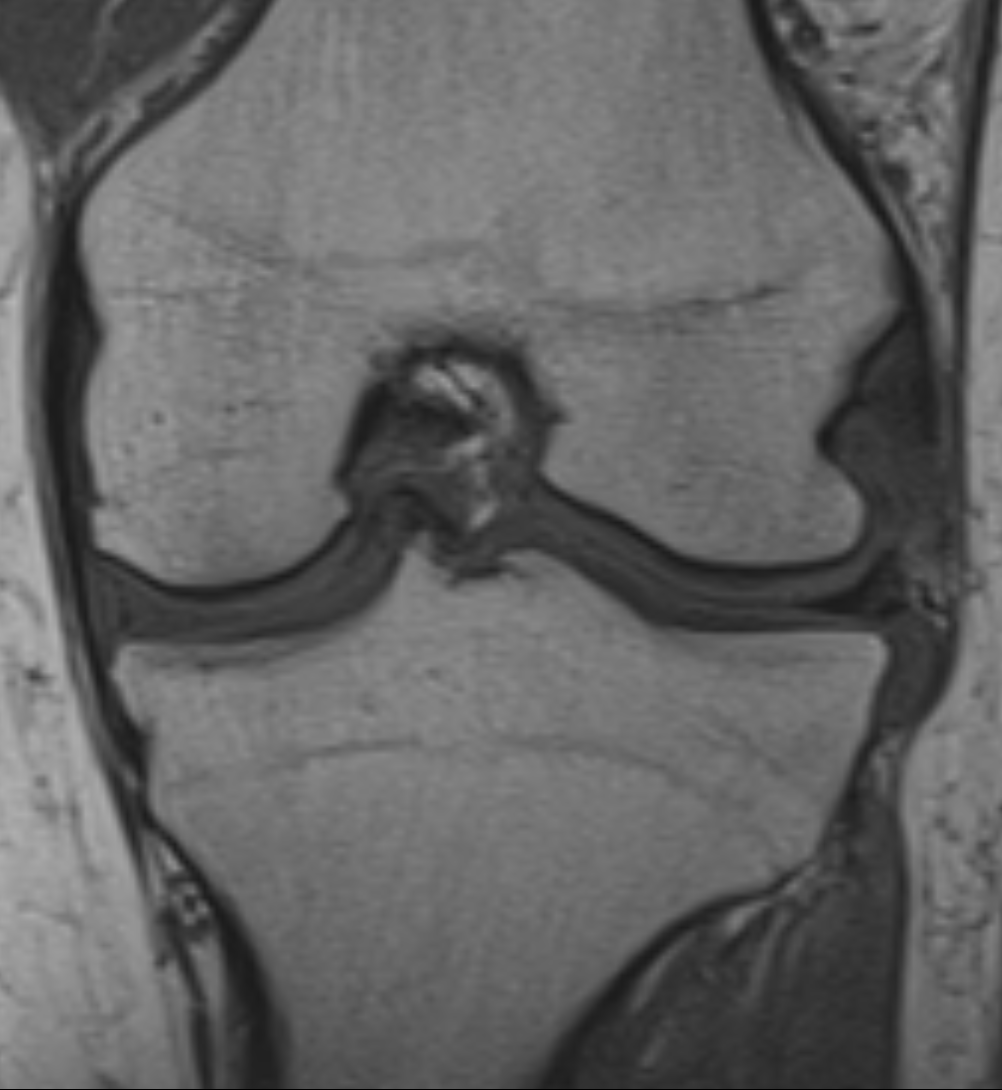 ‘Double PCL sign’
Displaced fragment roughly parallels
 PCL (medial meniscus only)
Horizontal (cleavage) tear Medial Meniscus
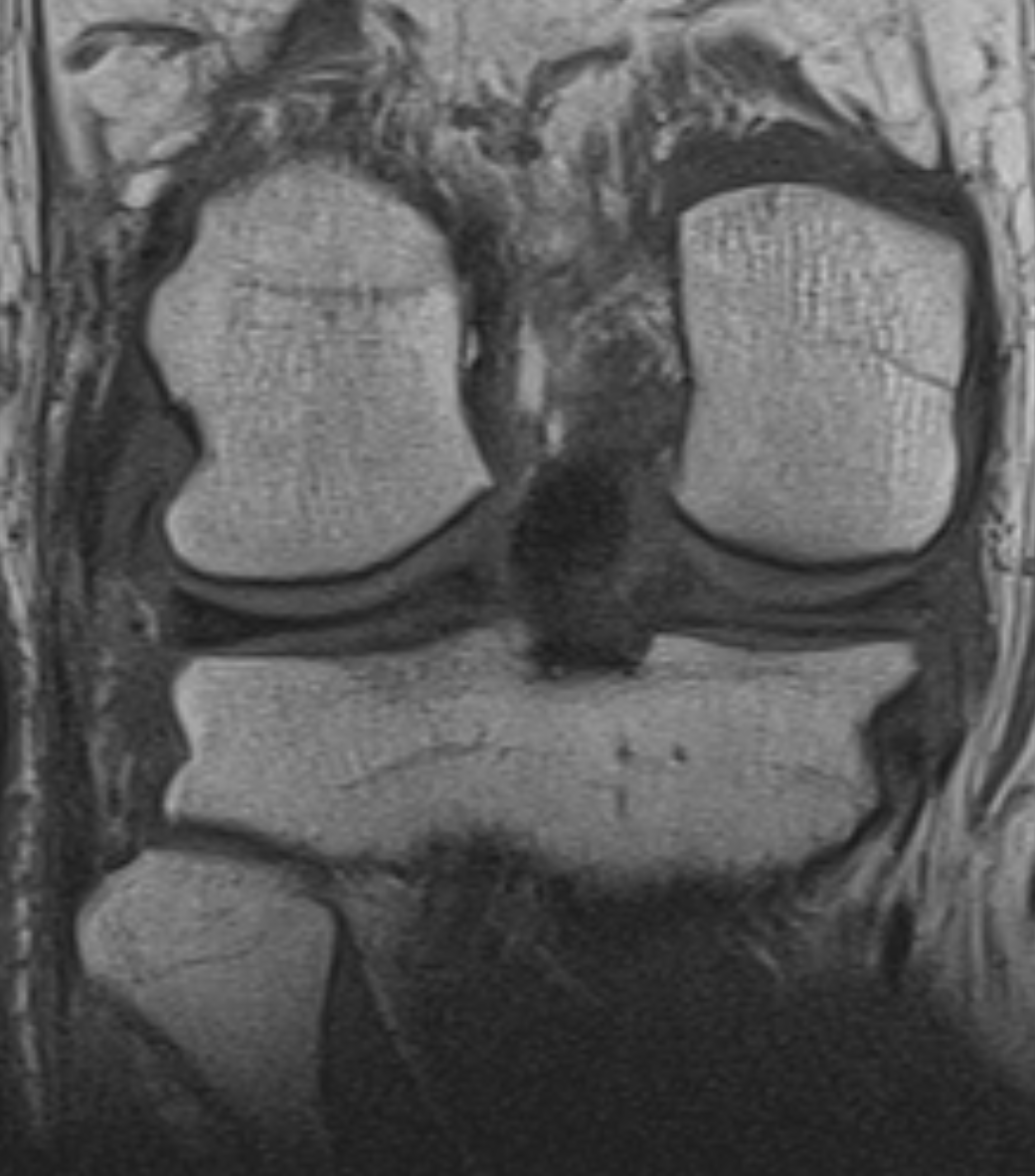 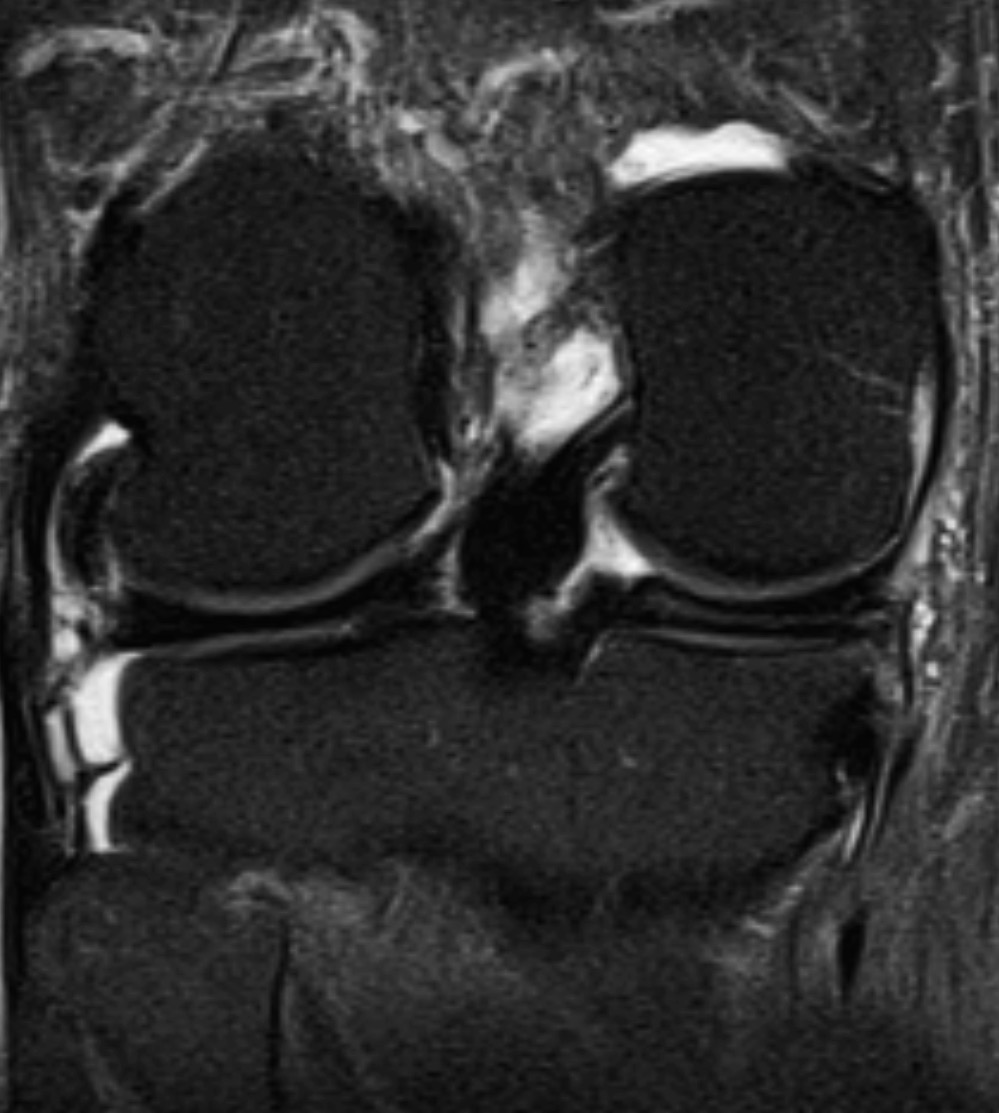 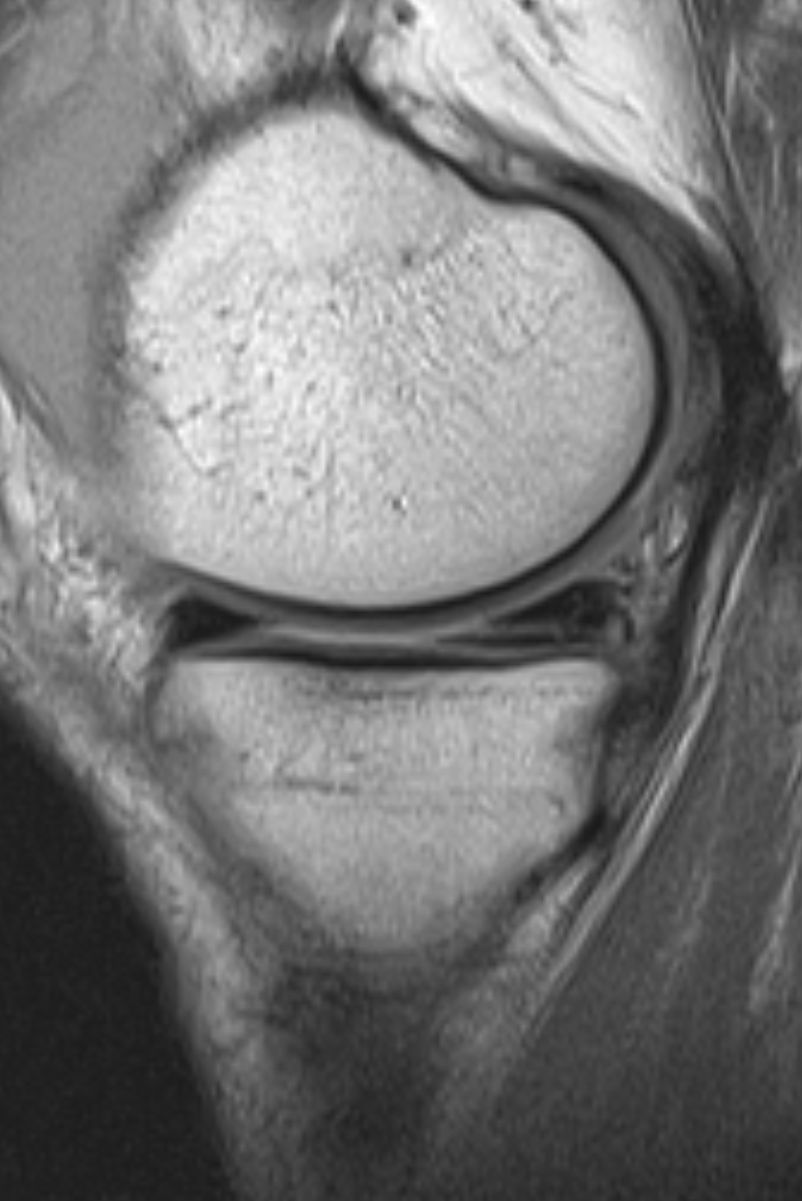 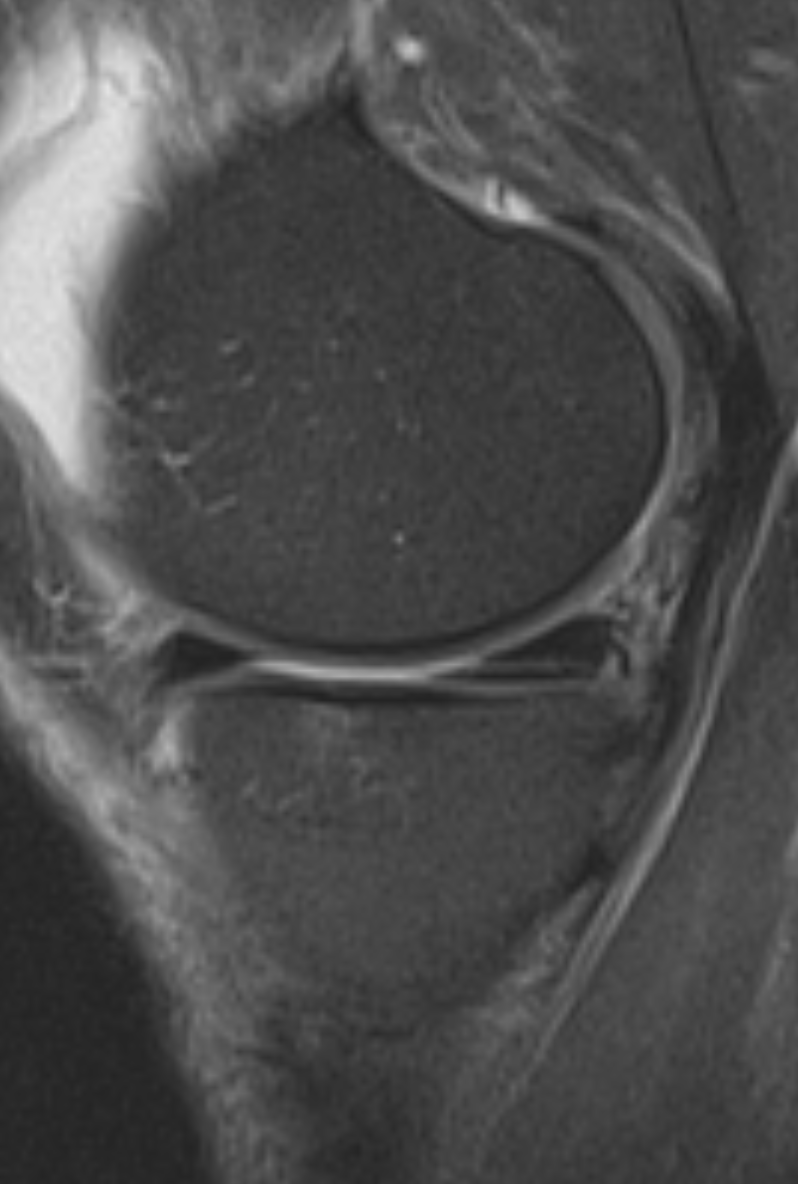 Horizontal cleavage tear
of the body and posterior horn
extending into the posterior root 
of the medial meniscus
Radial tear Lateral Meniscus
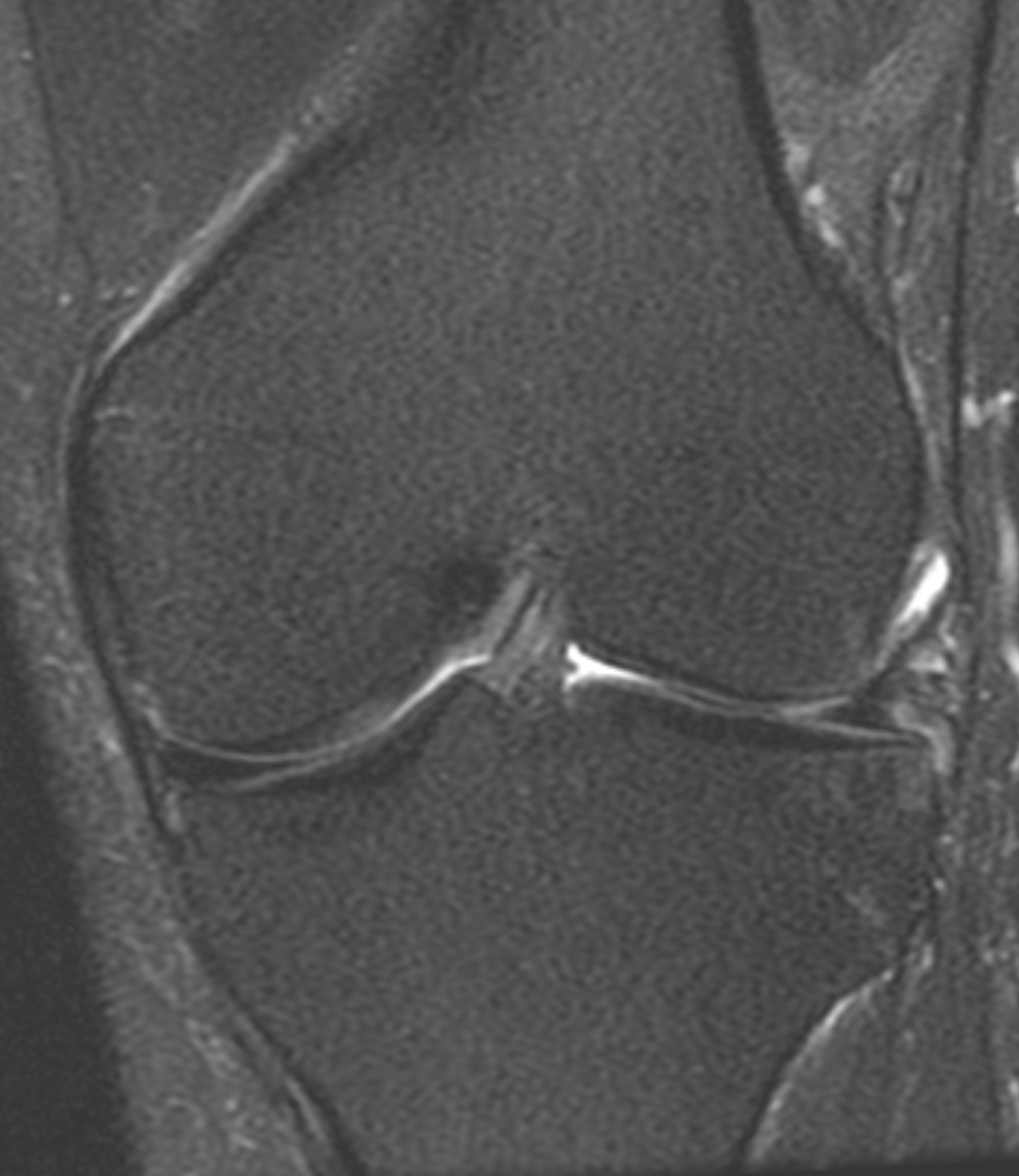 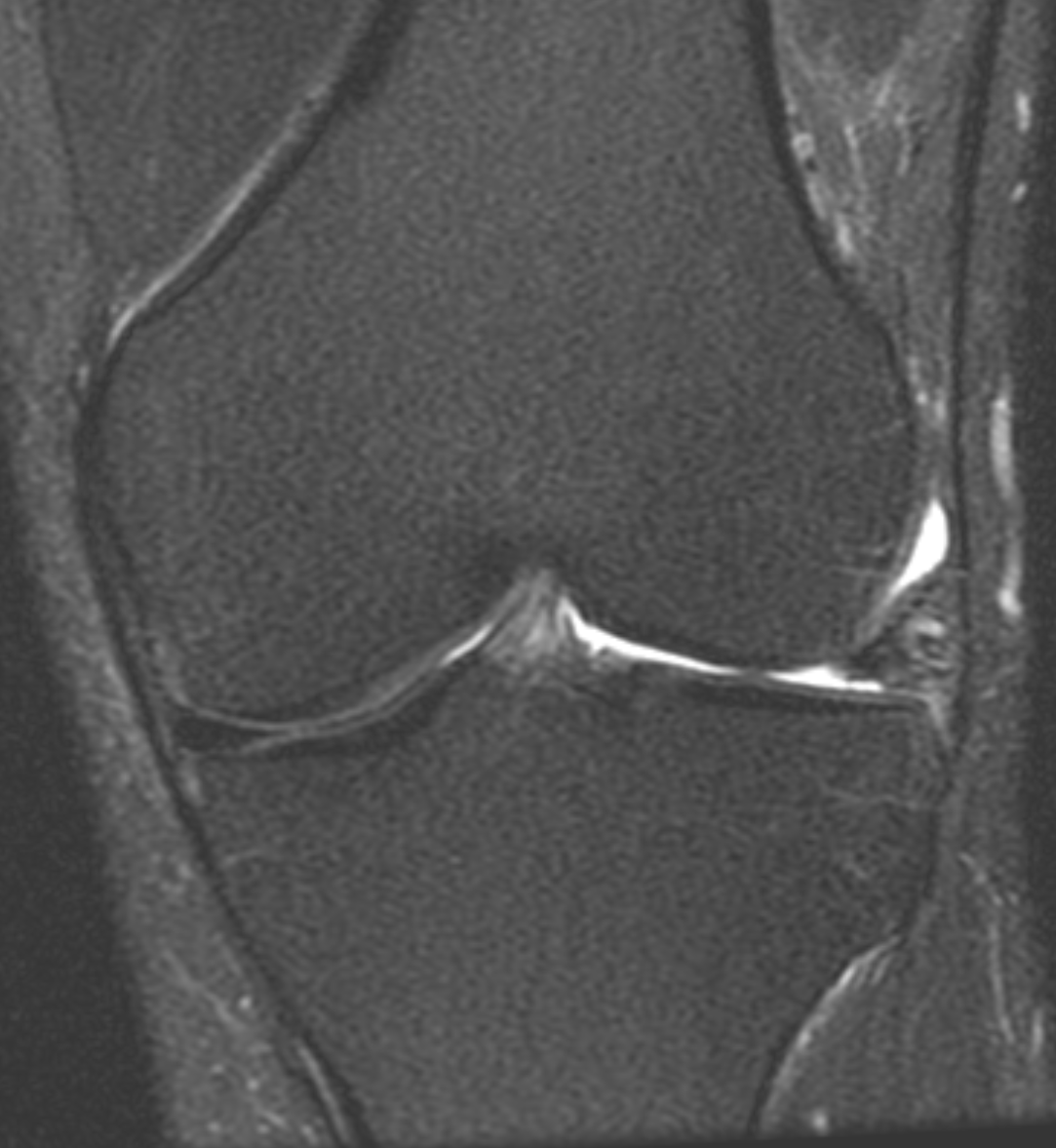 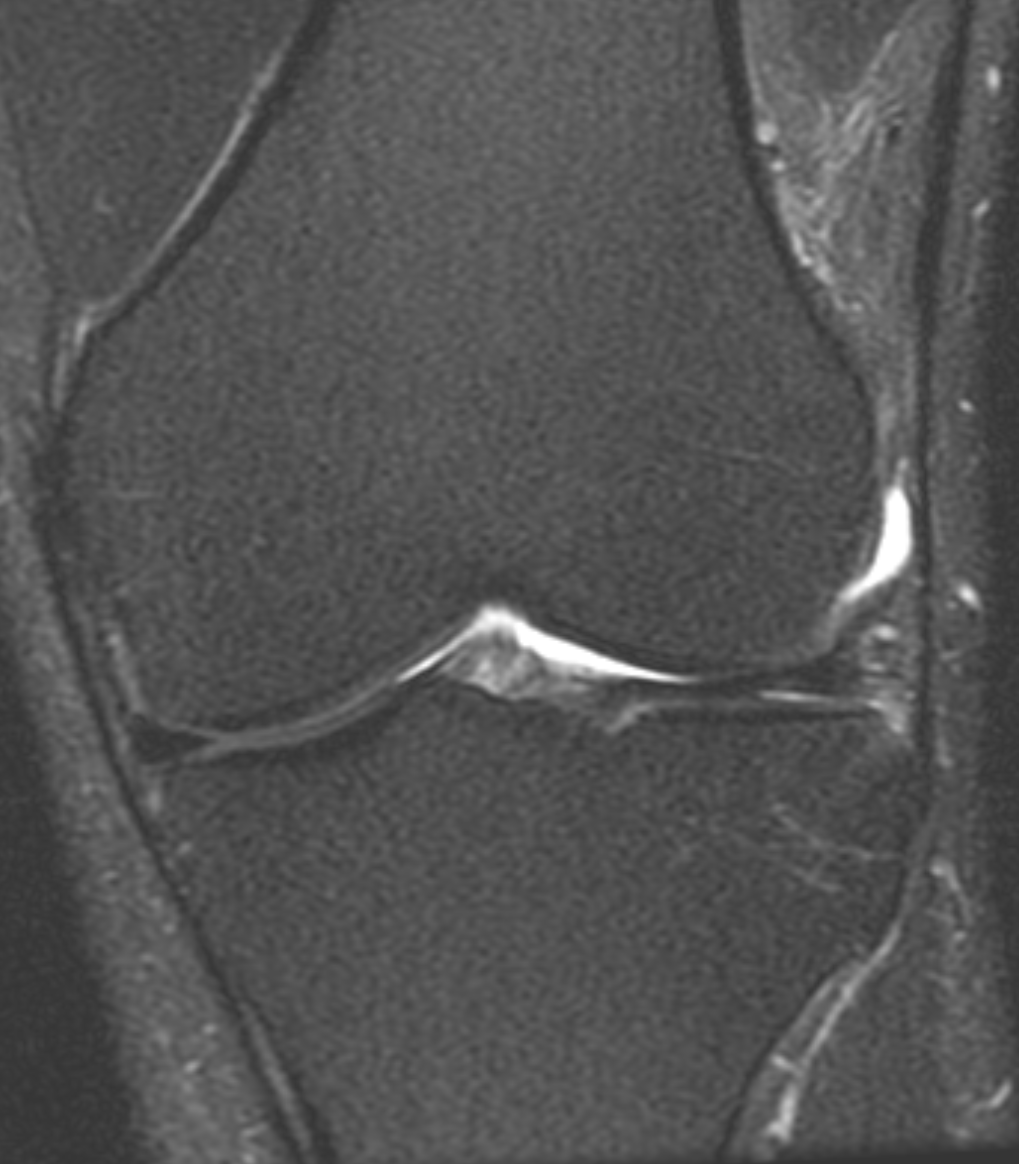 Consecutive images of a coronal T2 fat saturated sequence demonstrates truncation involving the body of the lateral meniscus
, indicating a radial tear
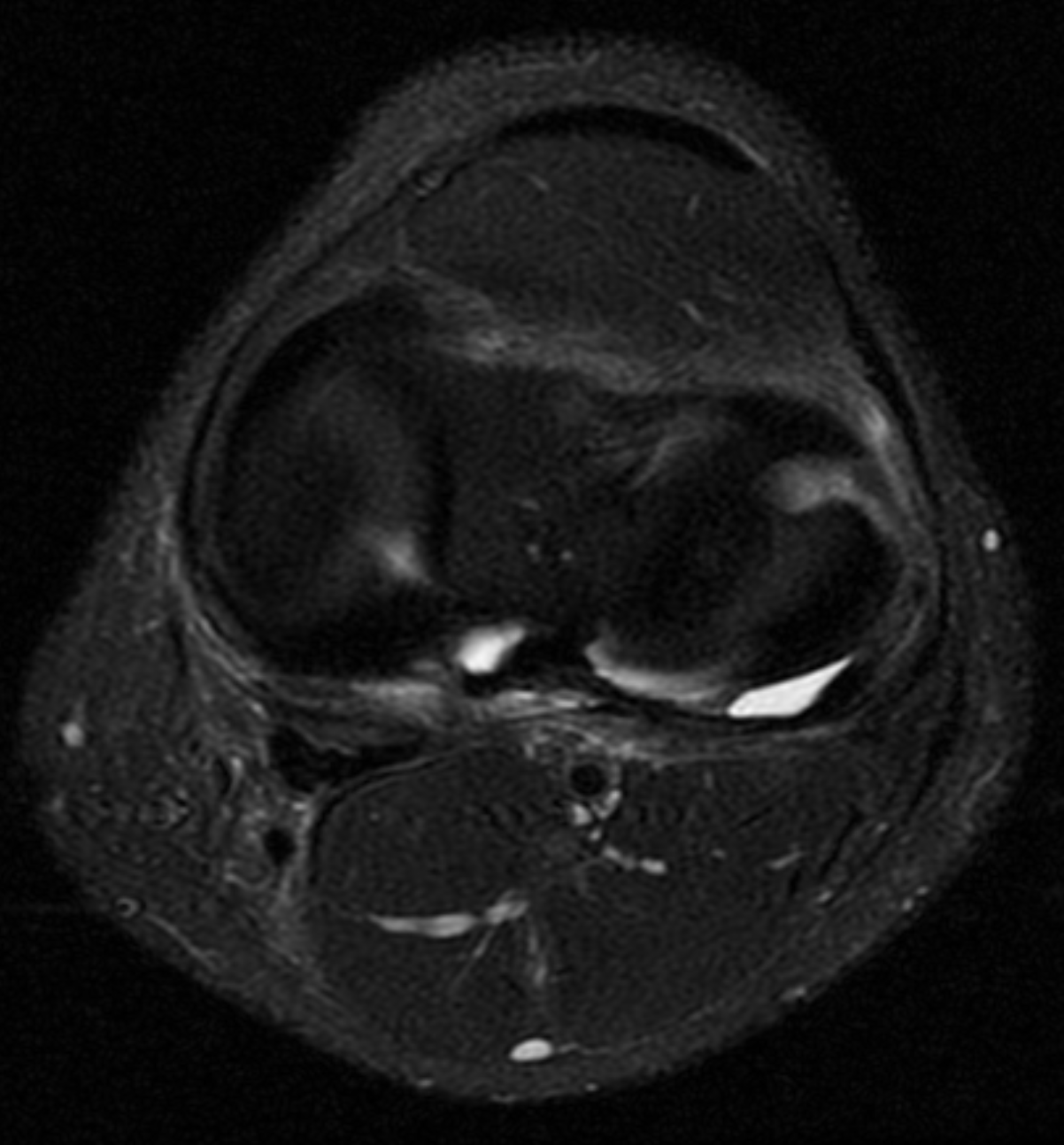 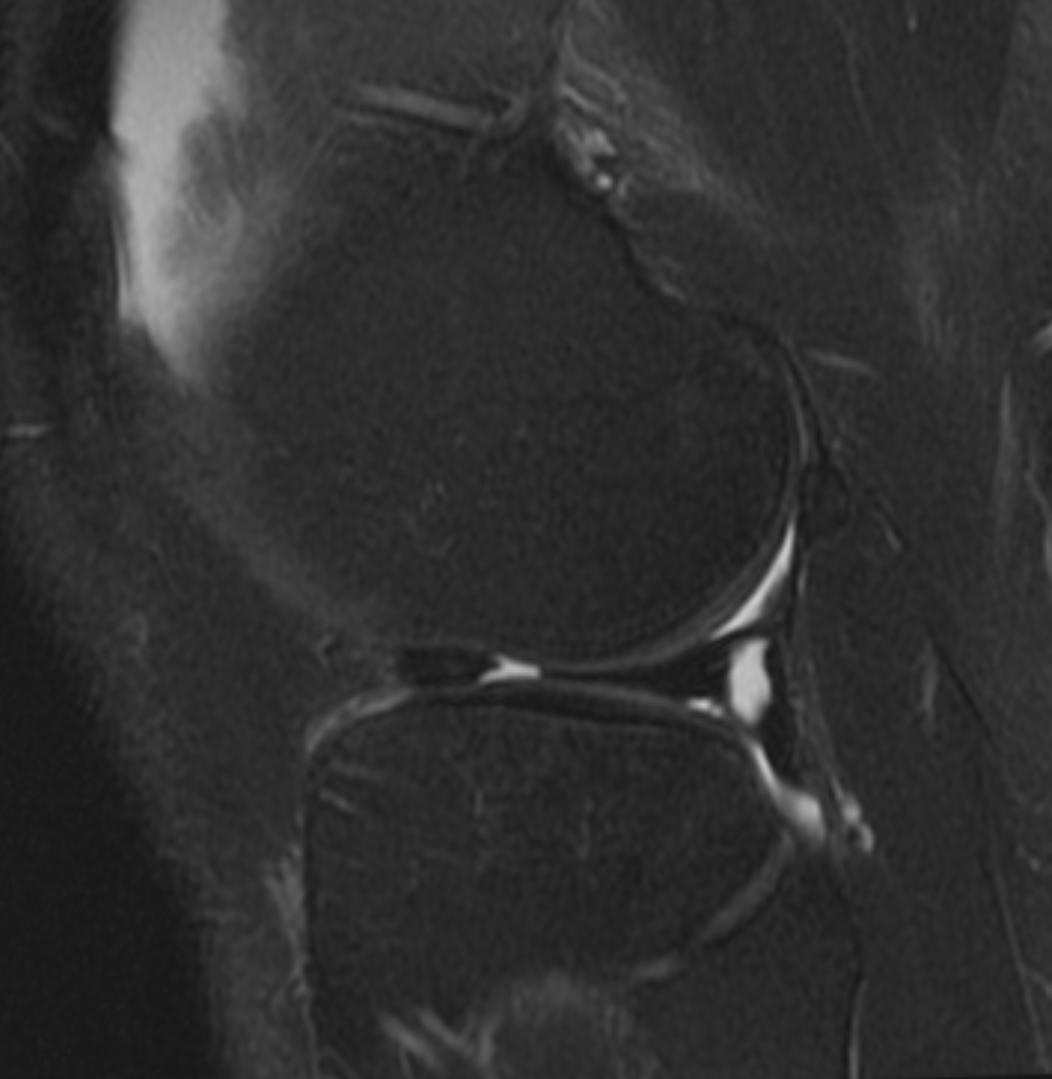 Note that the axial plane can be very helpful in assessing radial tears
Complex tear
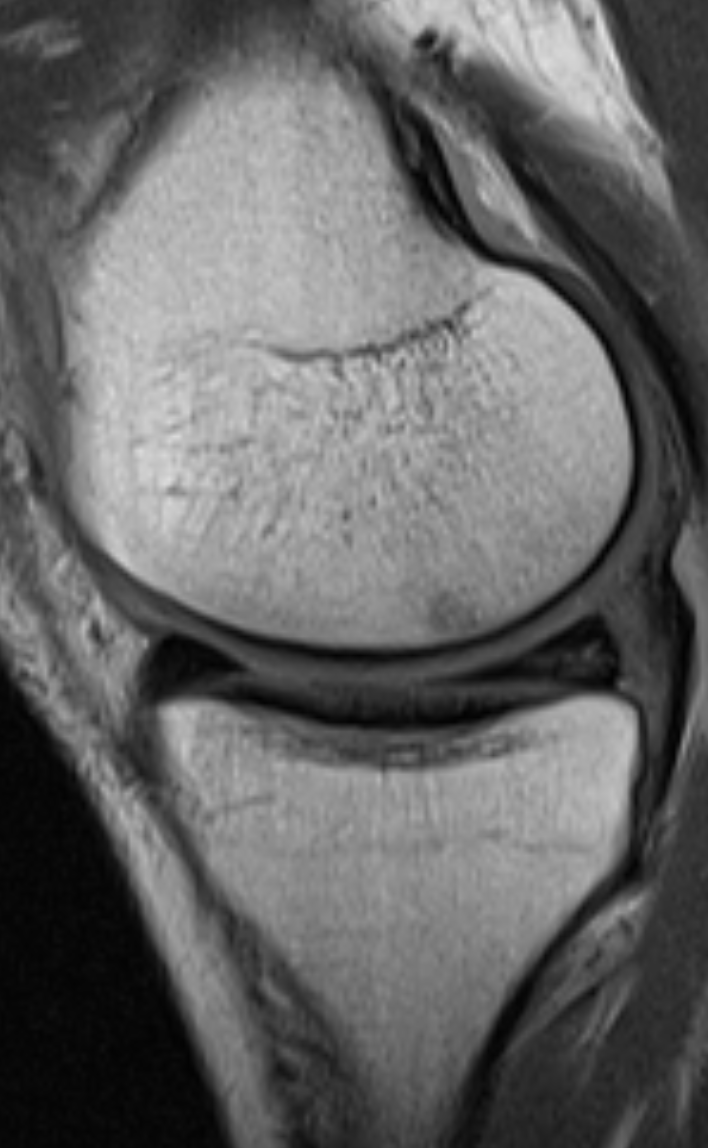 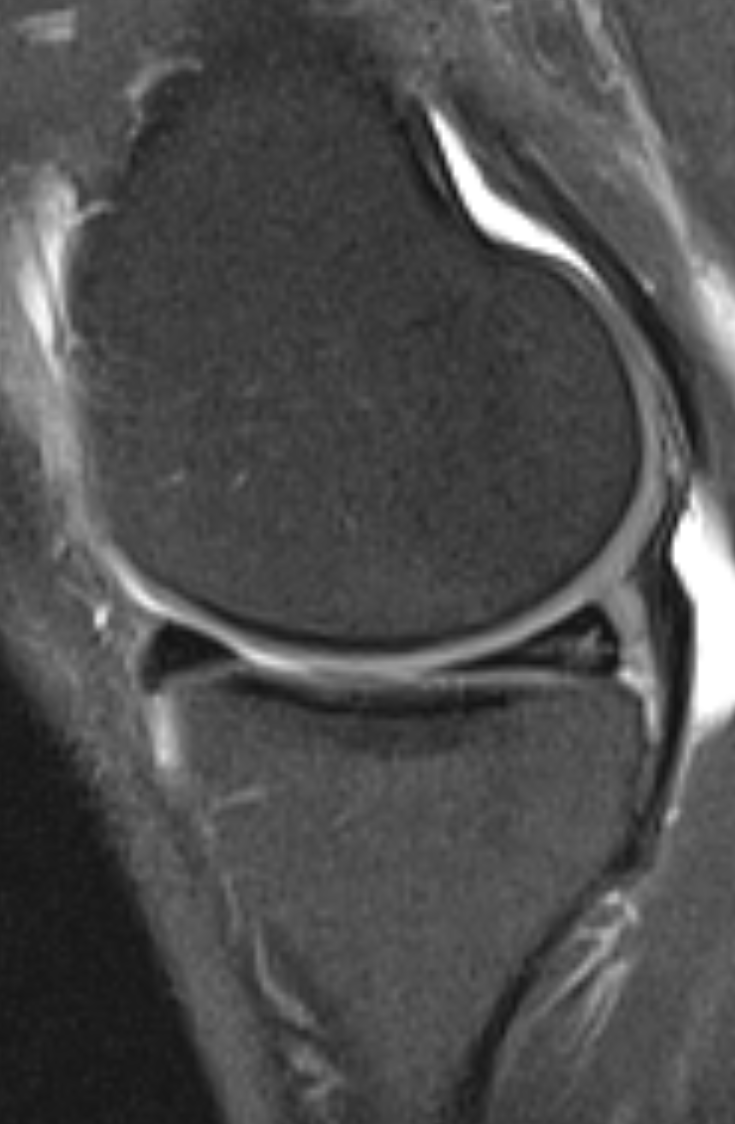 Meniscal tear extending into 
more than one plane
Complex tear of the 
posterior horn and body
of the medial meniscus
ACL tear
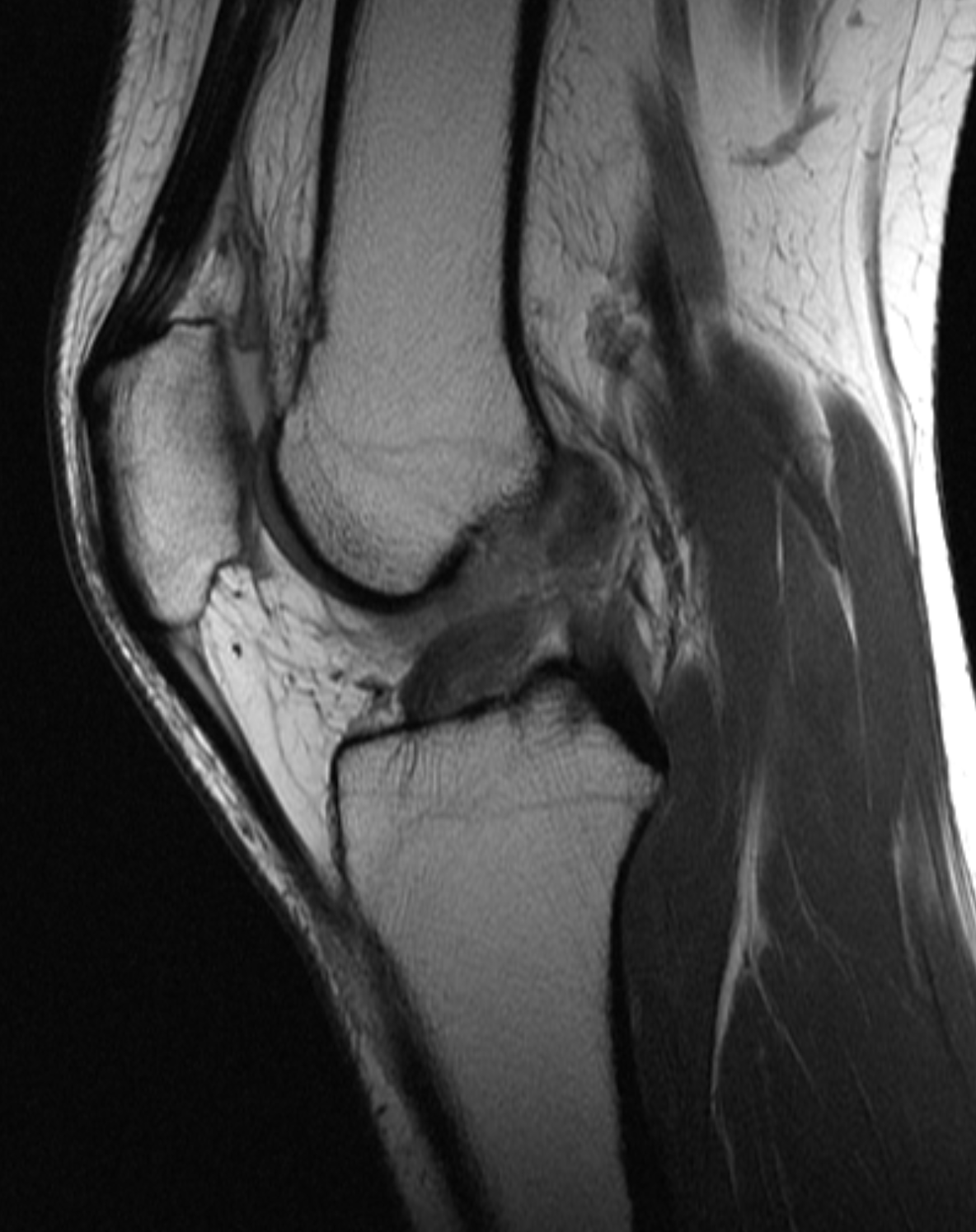 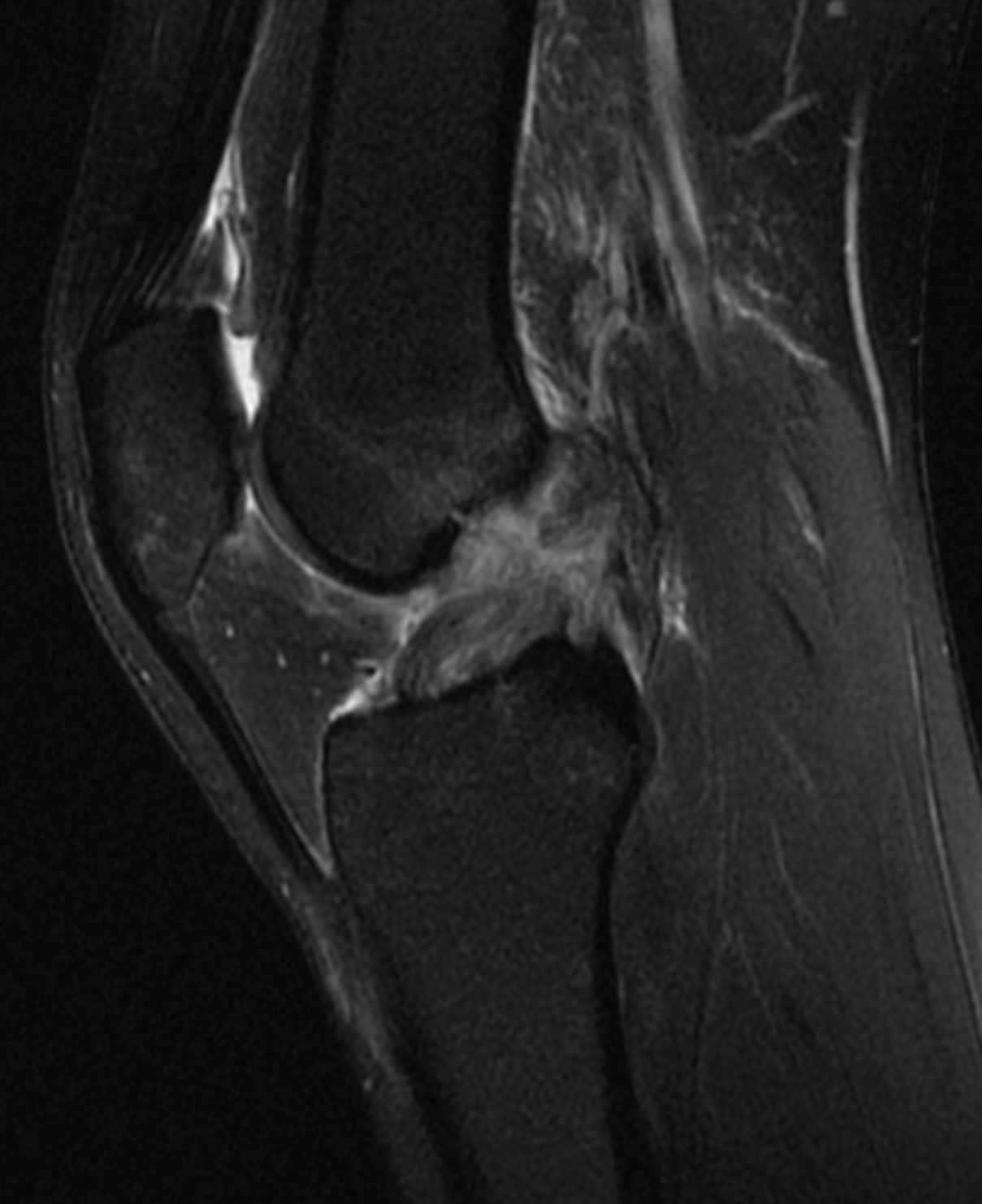 Complete ACL rupture (discontinuity of fibers) centered at its midsubstance
Normal appearance of the
ACL in the coronal plane 
in a patient with an 
intact ACL
‘Empty sulcus sign’ 
in a different patient with 
a complete tear of the 
ACL
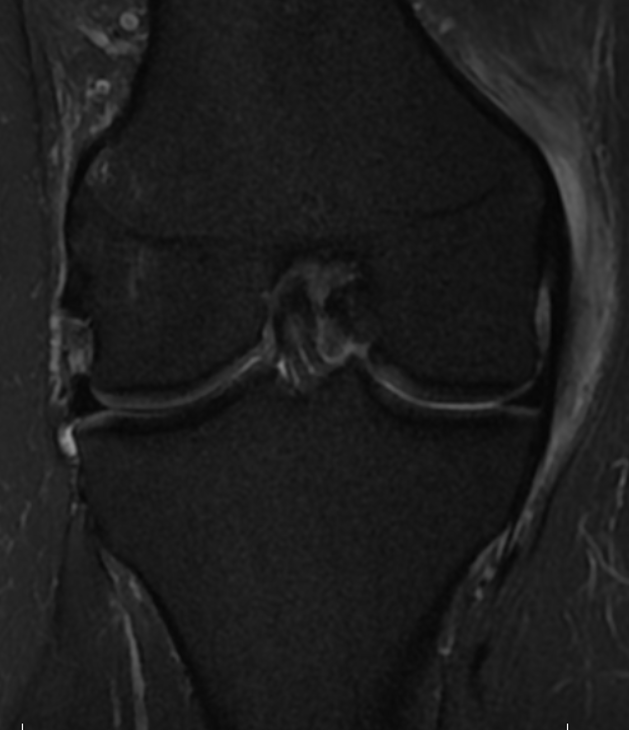 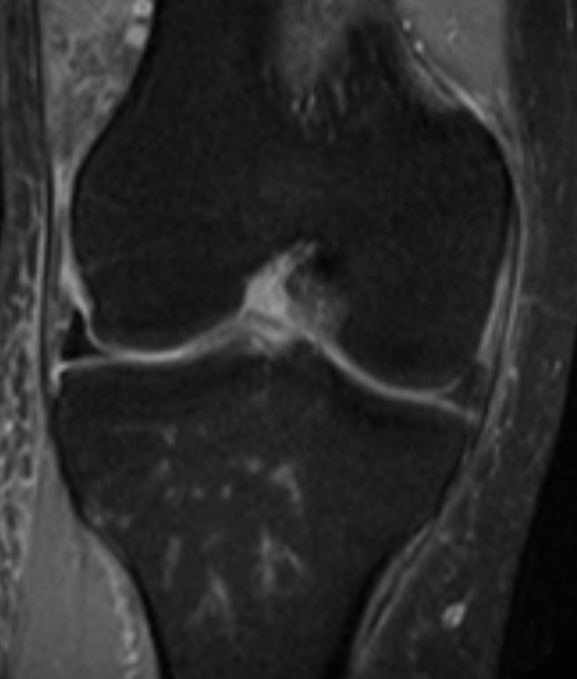 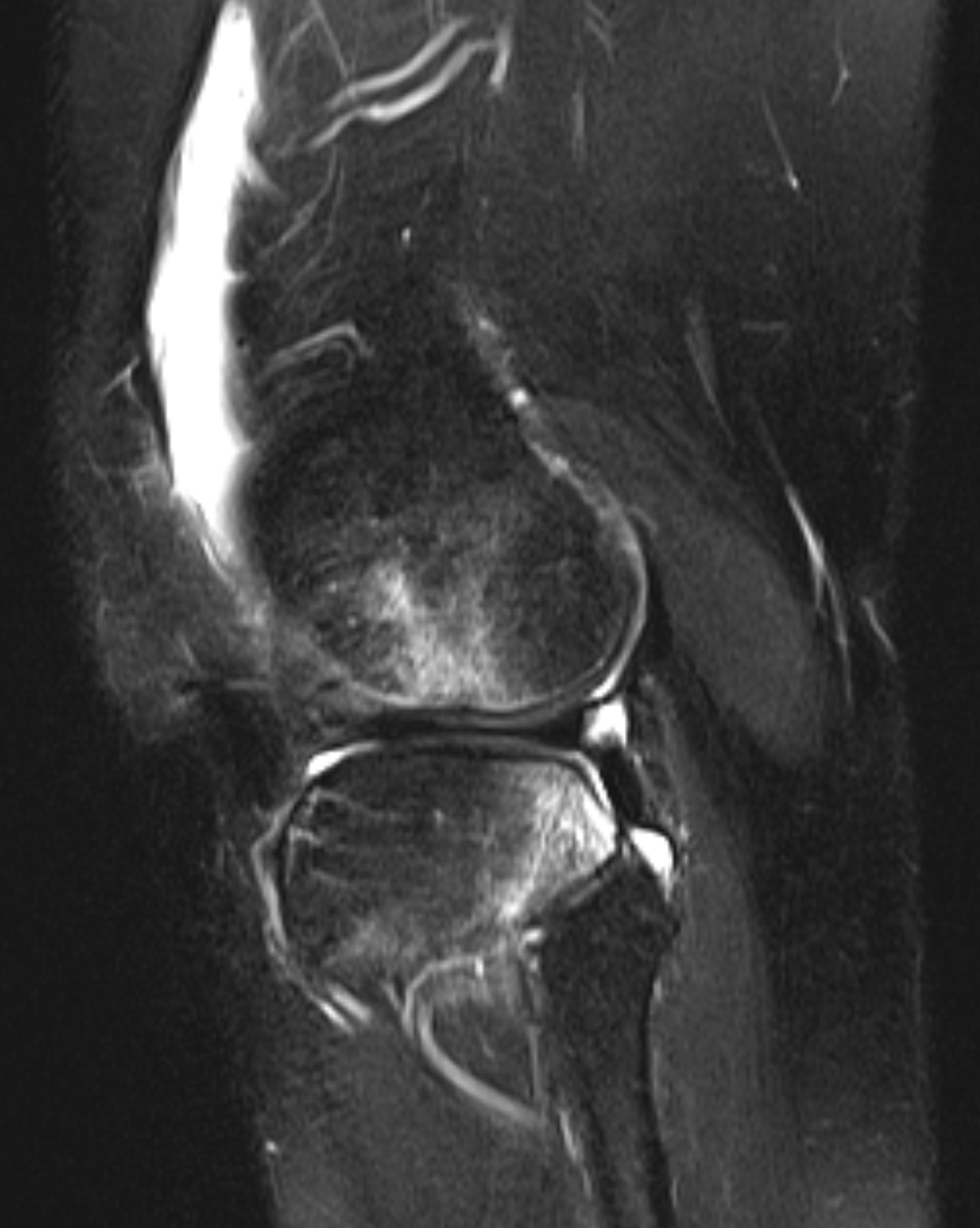 Secondary signs of ACL rupture

Best: Characteristic osseous contusion
     pattern (‘Pivot-shift’ mechanism)

Bone marrow edema in the lateral femoral 
     condyle and posterolateral tibial plateau
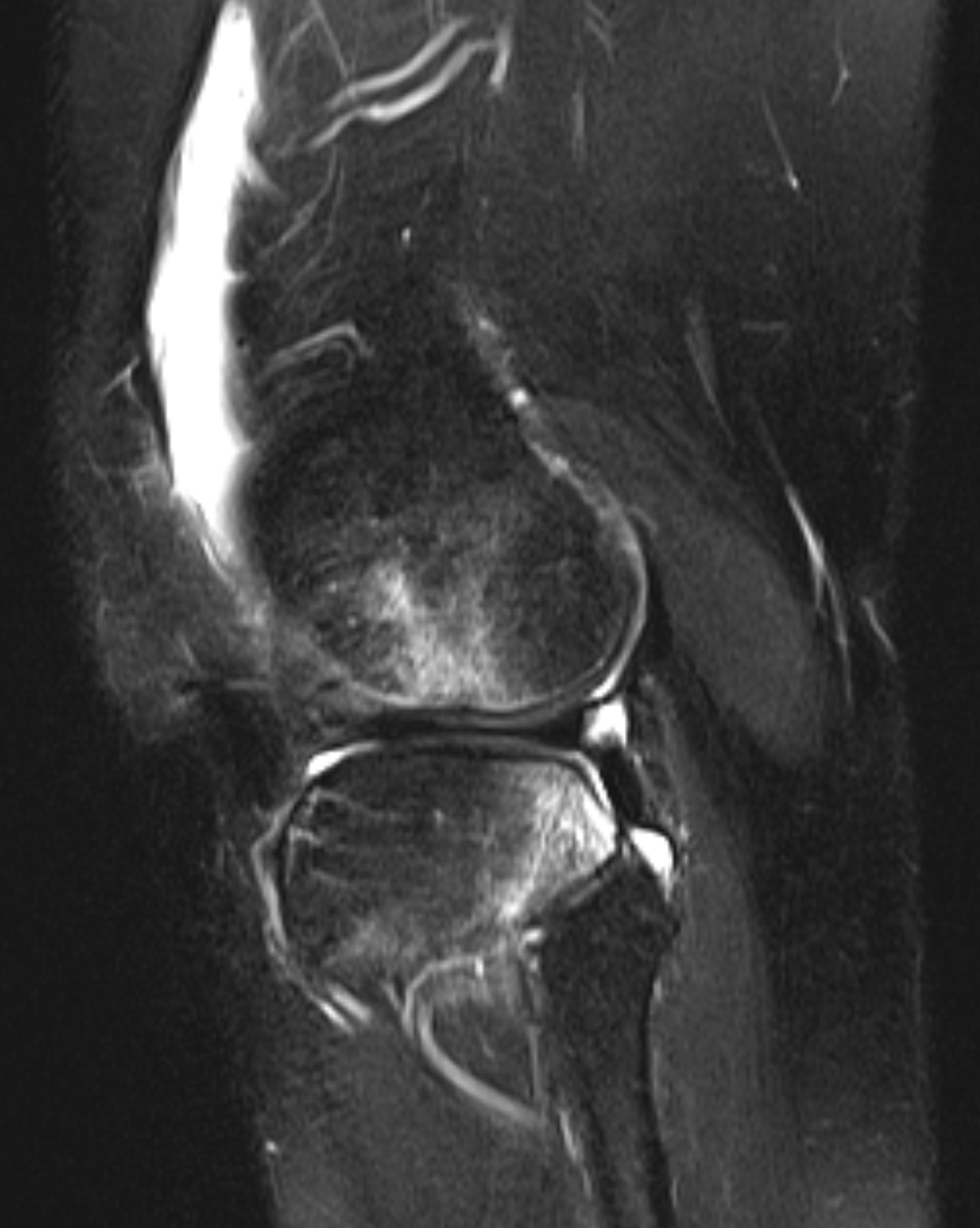 MCL Sprain: Grade I
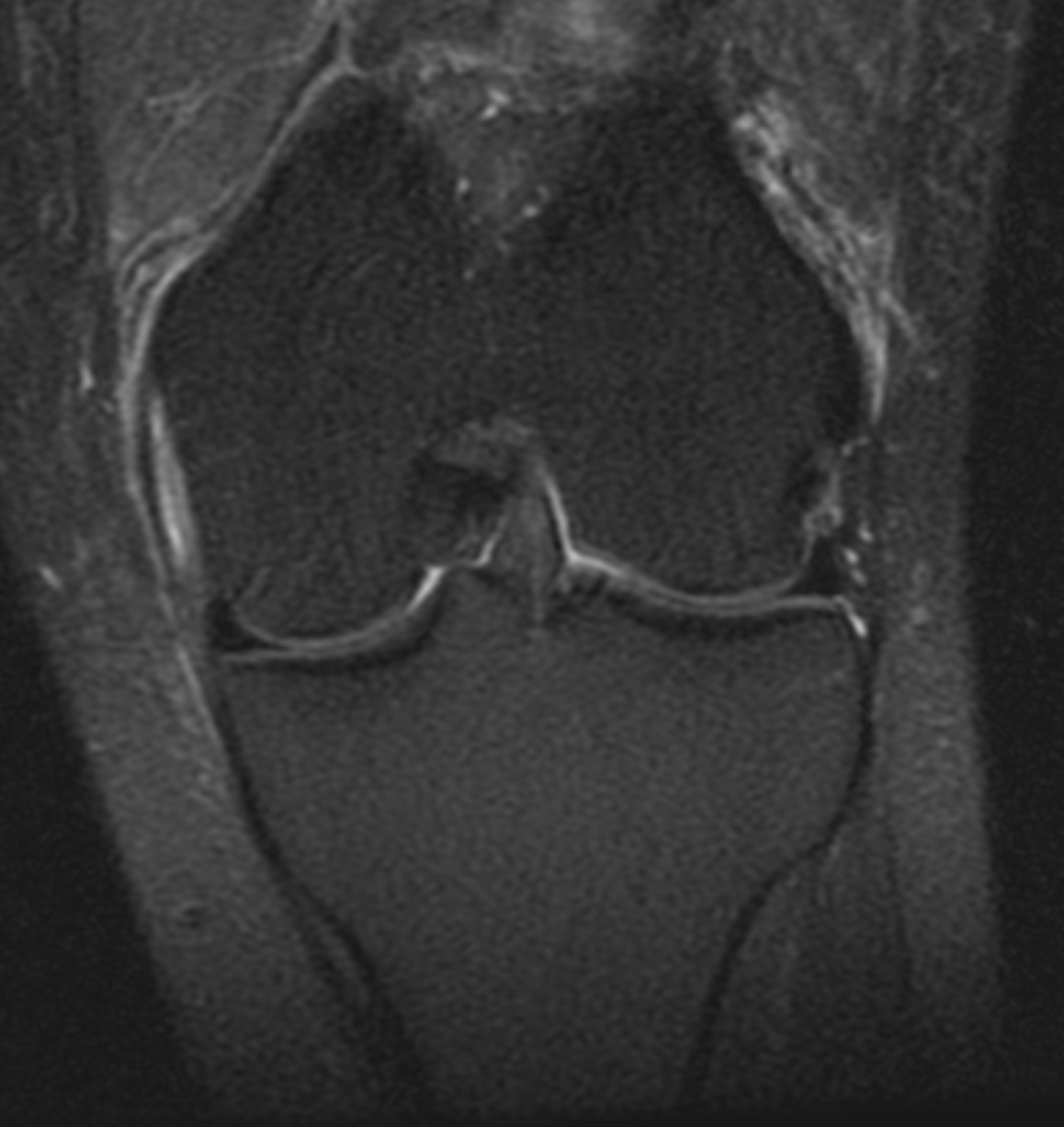 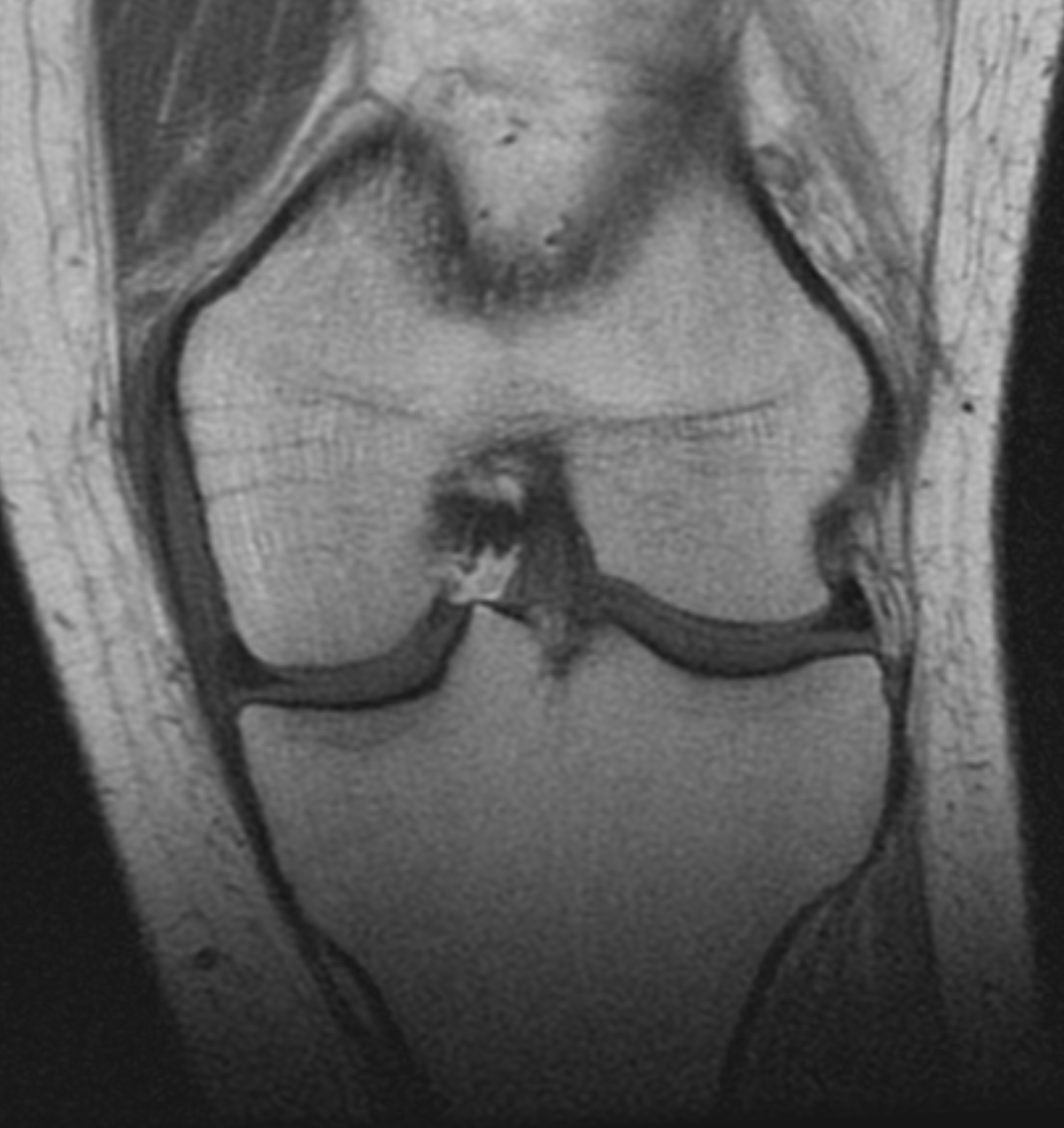 Grade I = peri-ligamentous edema 
(ligament itself is intact)
MCL Sprain: Grade II
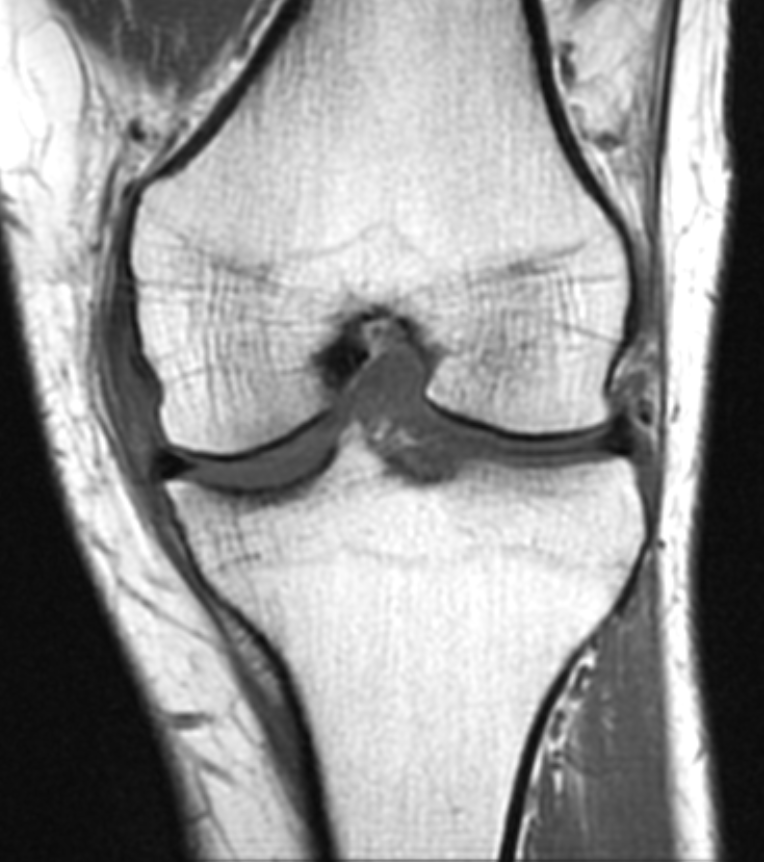 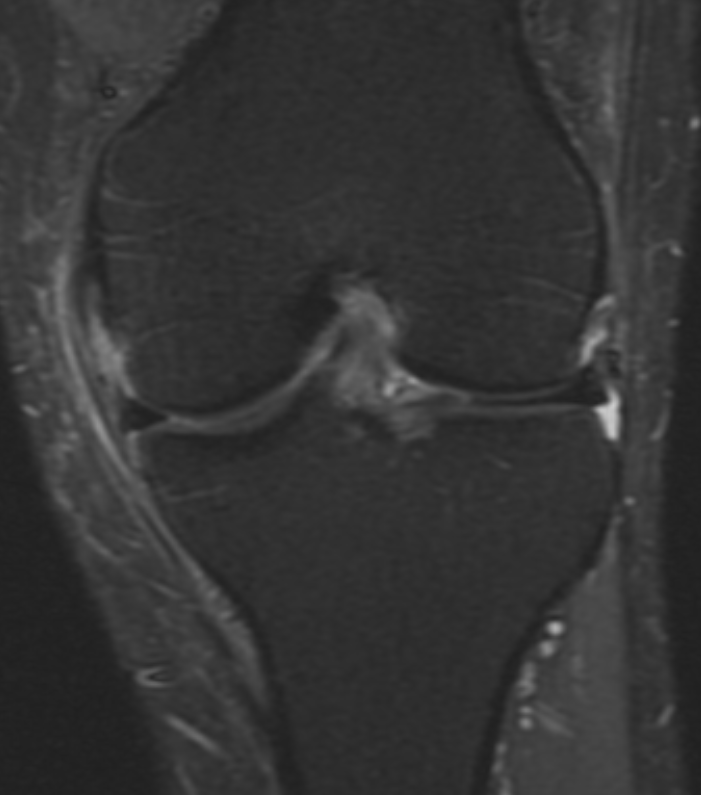 Grade II = Partial disruption of the fibers with 
increased intrasubstance signal
MCL Sprain: Grade III
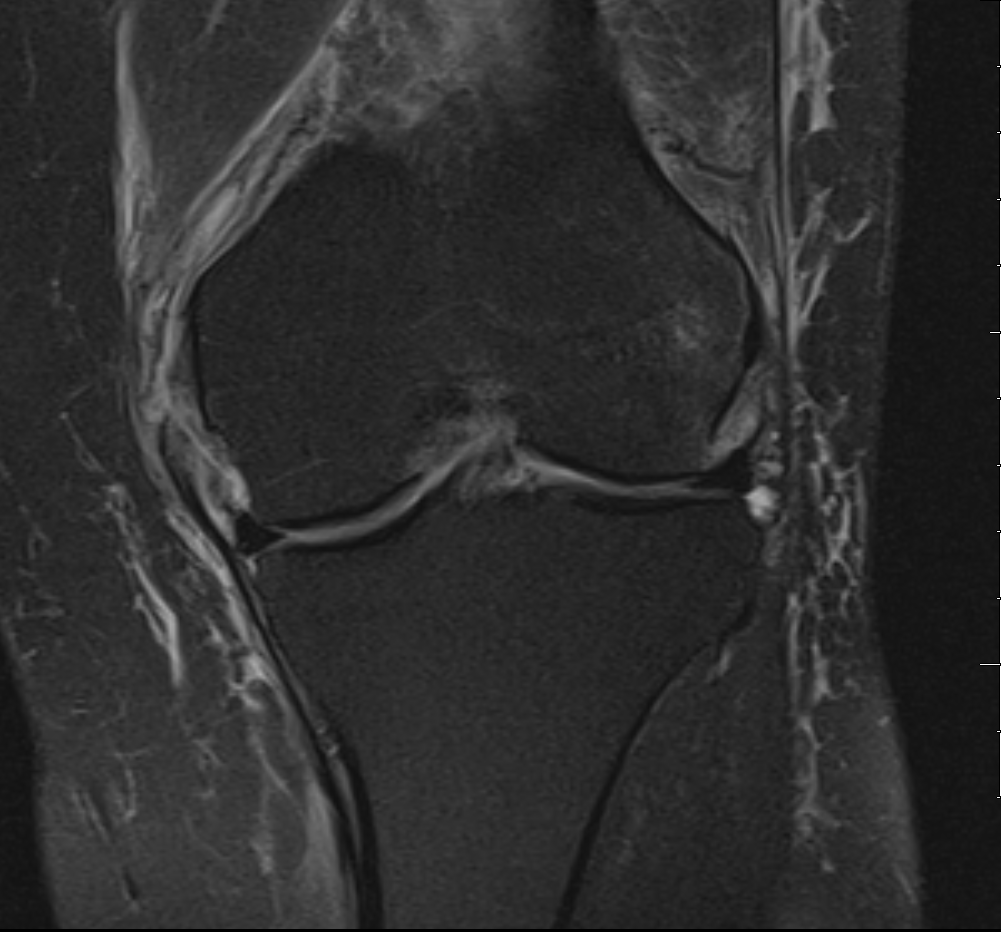 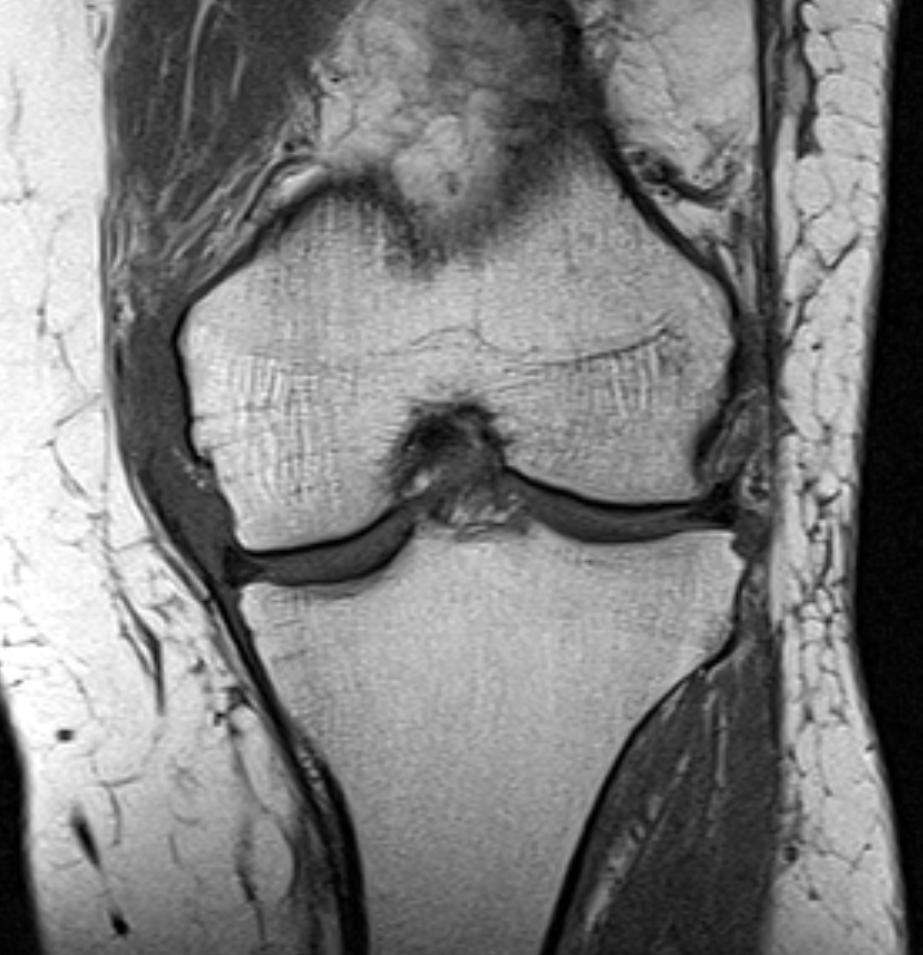 Grade III = Complete proximal disruption of the
ligament (        superficial fibers)
Note also injury of the meniscofemoral ligament
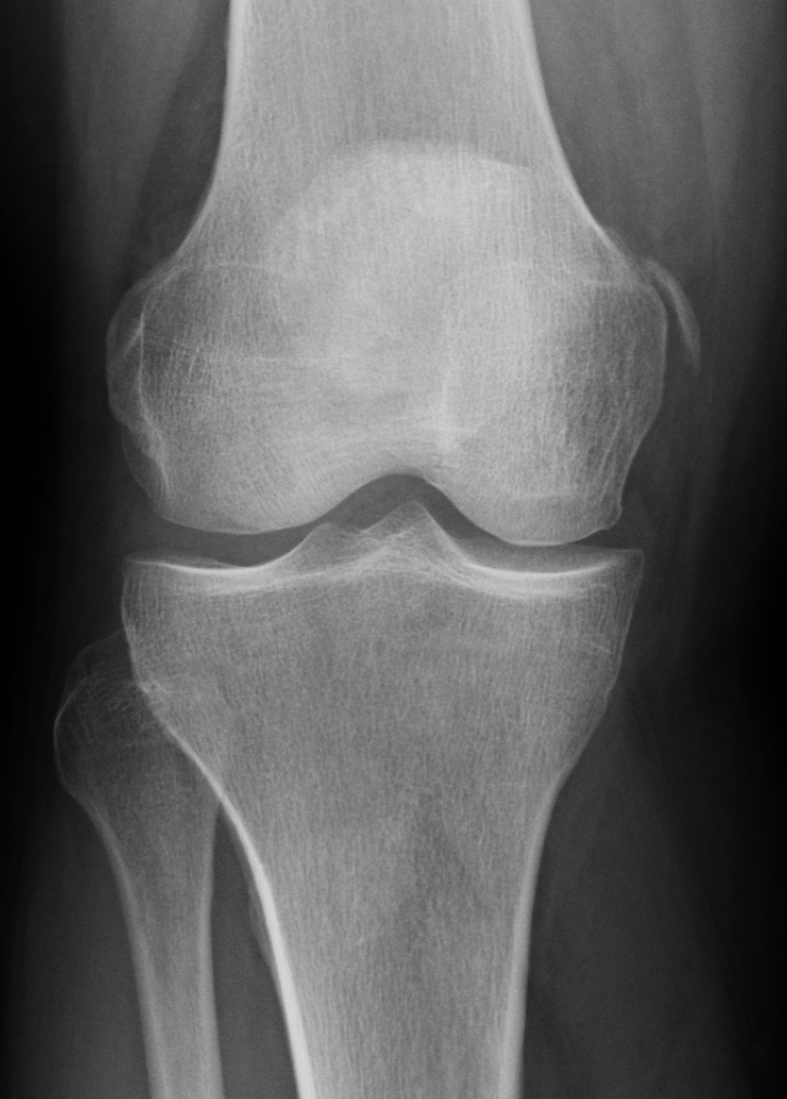 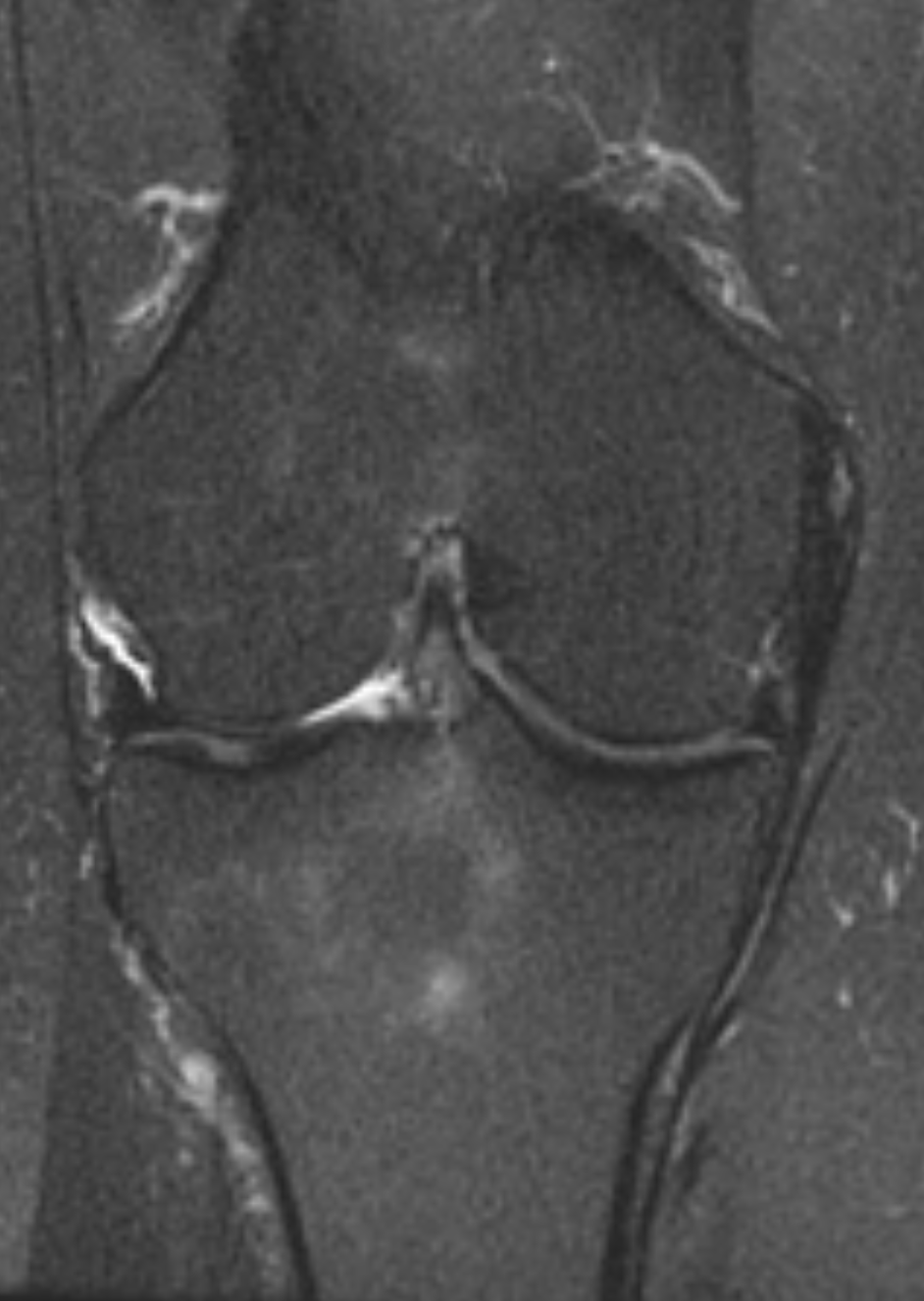 Pellegrini-Stieda lesion

Ossification/calcification 
     of MCL in a typical location

Result of remote MCL injury

Best seen on radiographs
Subchondral insufficiency fracture(formerly ‘SONK’)
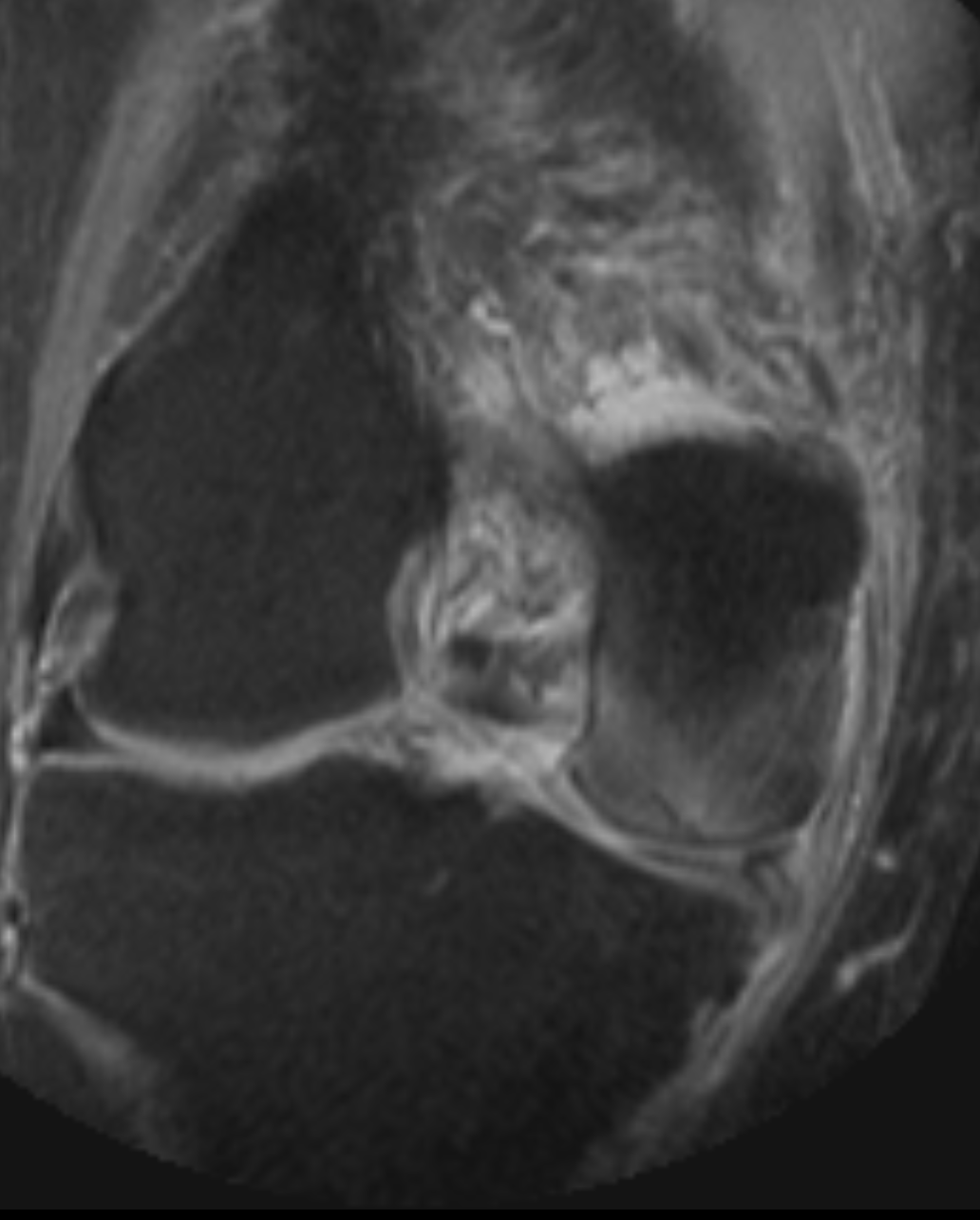 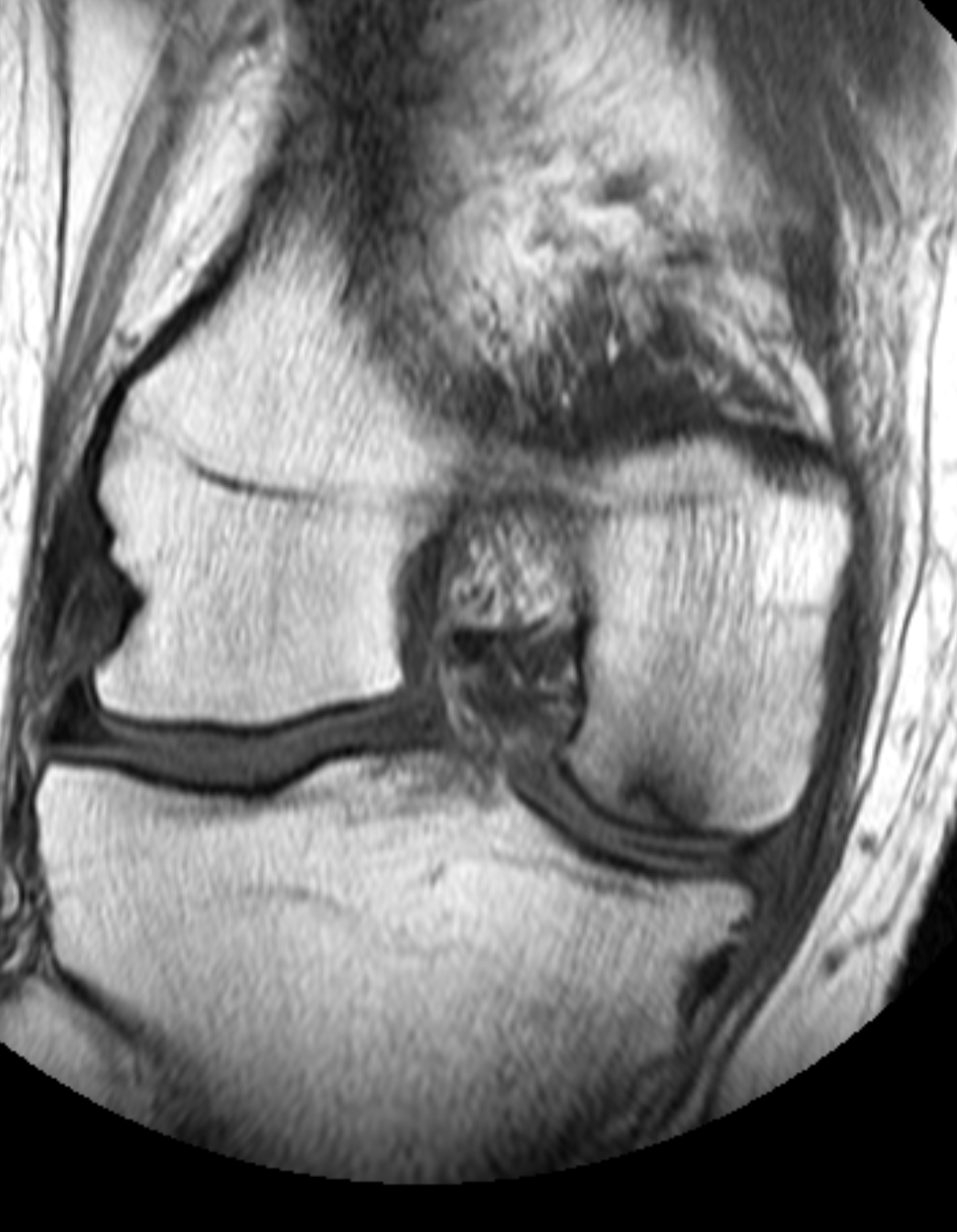 Subchondral insufficiency 
      fracture of the medial
      femoral condyle

In osteoporotic bone 

Weight-bearing surfaces 

Often associated with 
      meniscal tear
Intense associated osseous edema
Subchondral insufficiency fracture of the medial tibial plateau
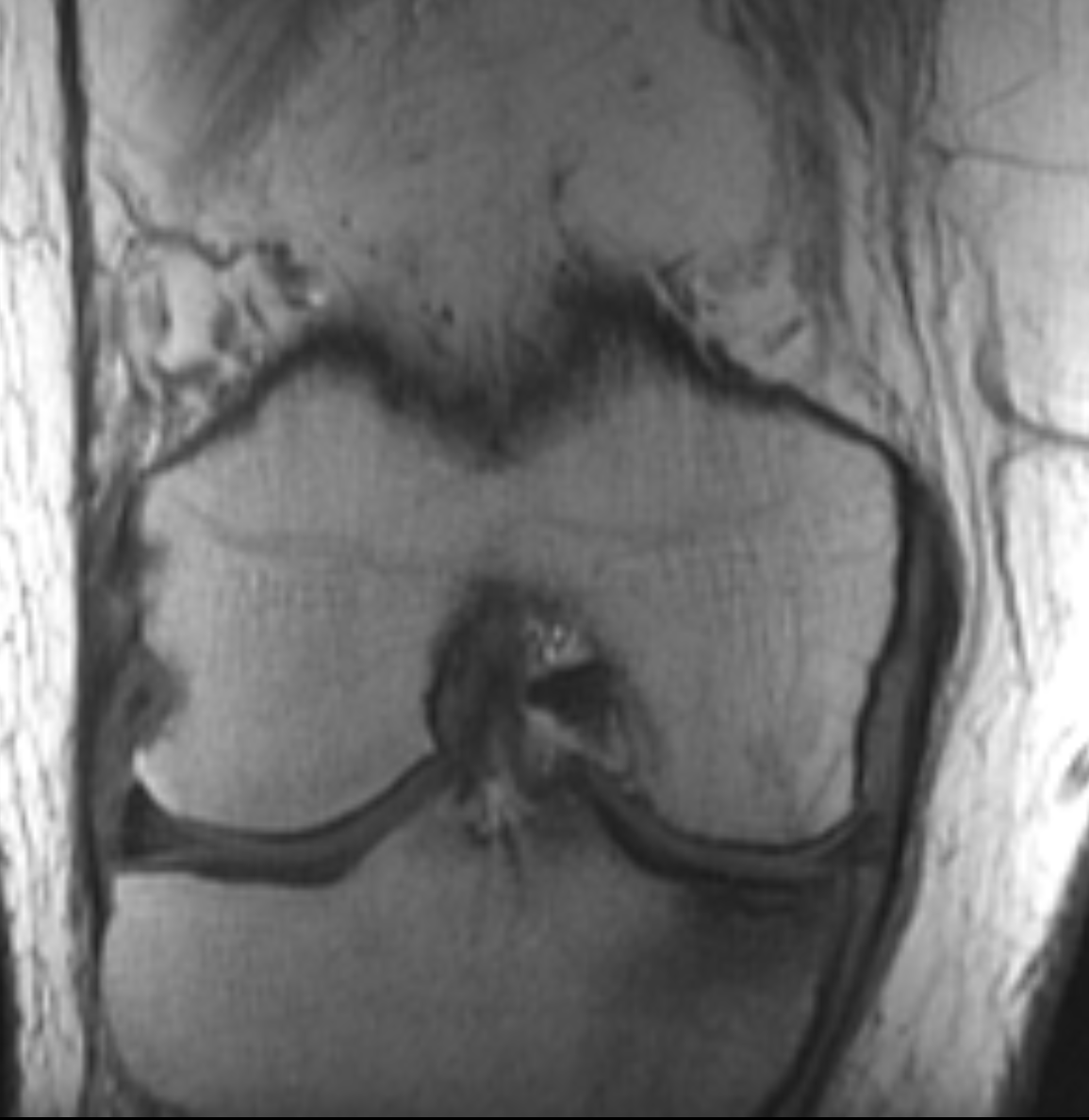 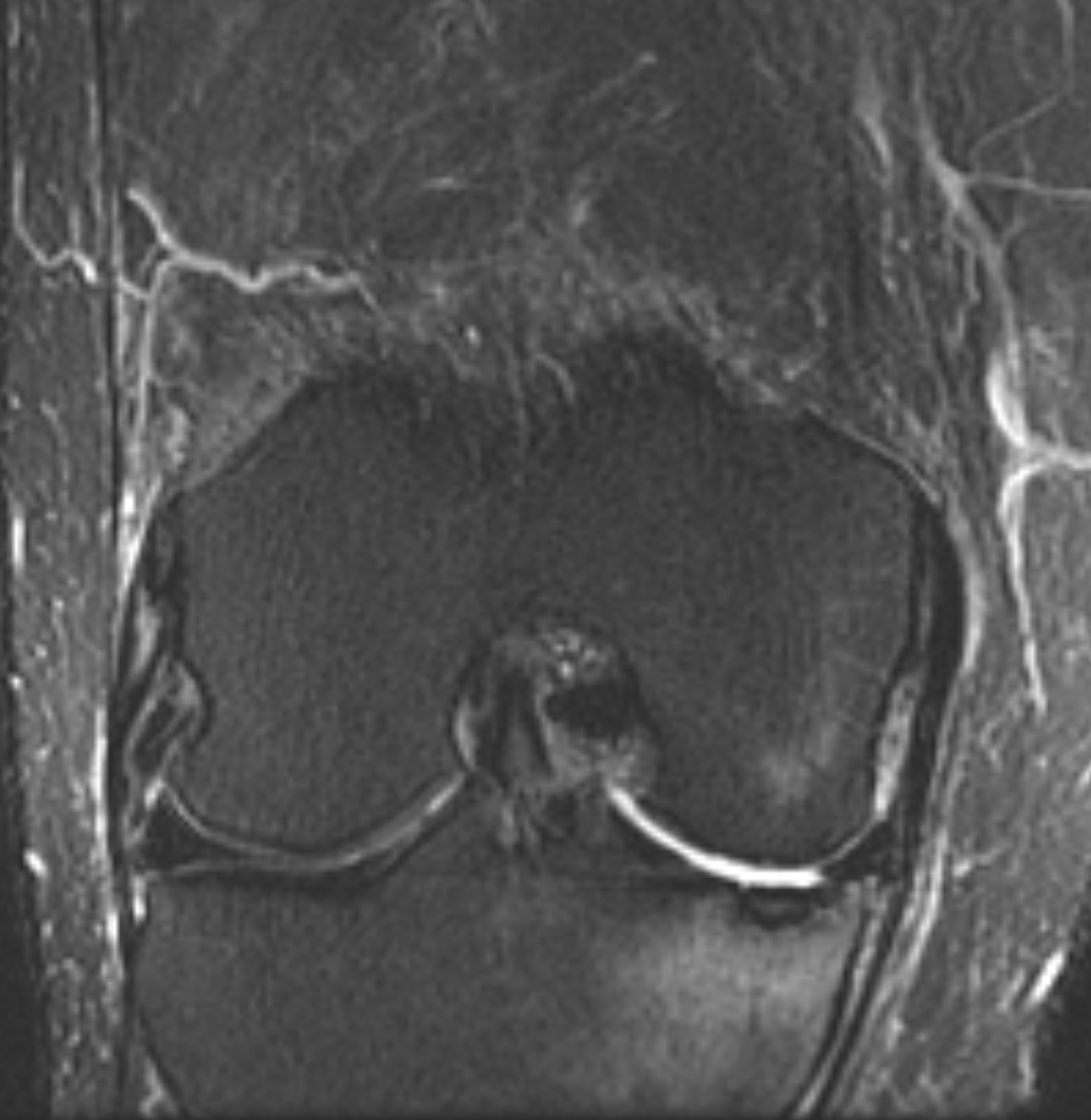 Lateral patellofemoral maltracking
Lateral patellofemoral maltracking = patellar instability, which increases risk for recurrent patellar dislocations 
Most common risk factors: trochlear dysplasia, patella alta (high position of the patella), and lateralization of the tibial tuberosity
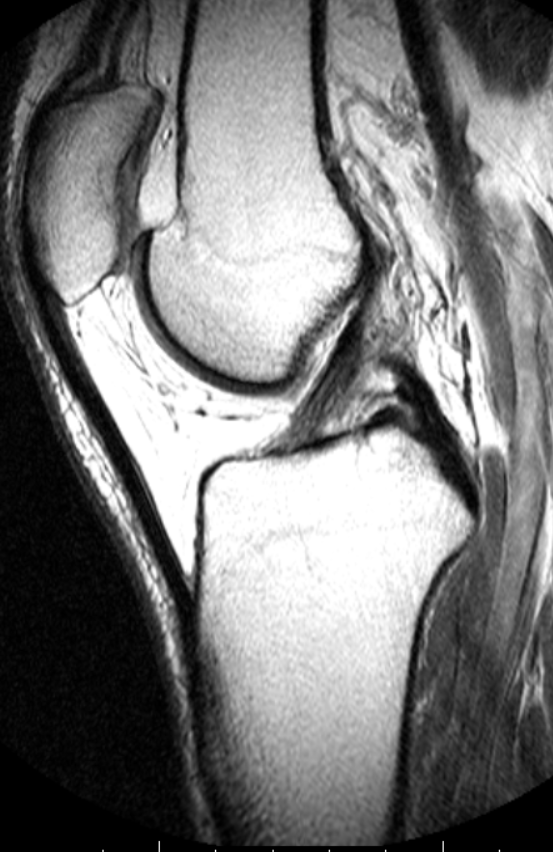 Patella alta

A/B = 
     Insall-Salvati Index 

> 1.3 = patella alta

1.5 in this case
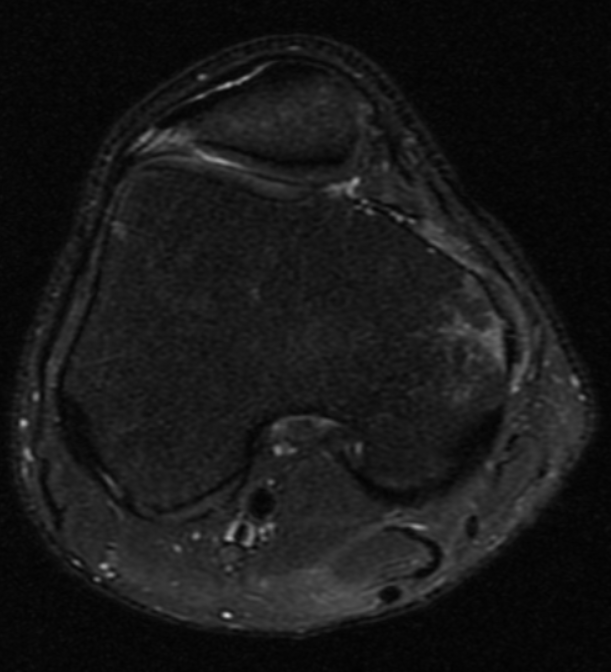 B
Patellar and trochlear dysplasia with an 
elongated lateral patellar facet and a 
shallow trochlear groove
A
TT-TG Distance
Distance from the middle of the tibial tuberosity (TT) and deepest point of the trochlear groove (TG)
A line along the posterior femoral condyles is used as a reference 
< 15 mm = normal 
15-20 mm = borderline 
> 20 mm = marked lateralization of the TT
TT-TG in this case 25mm
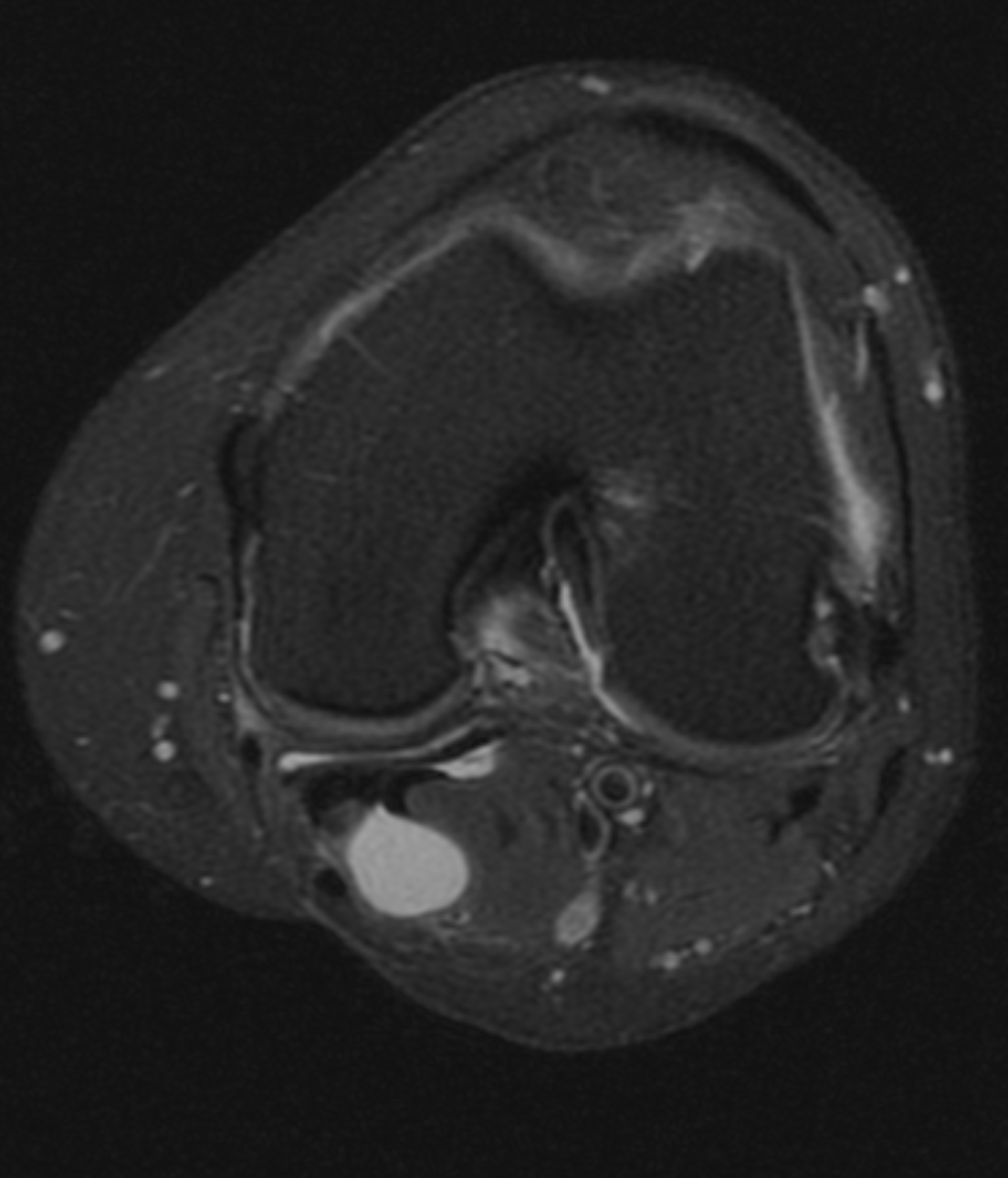 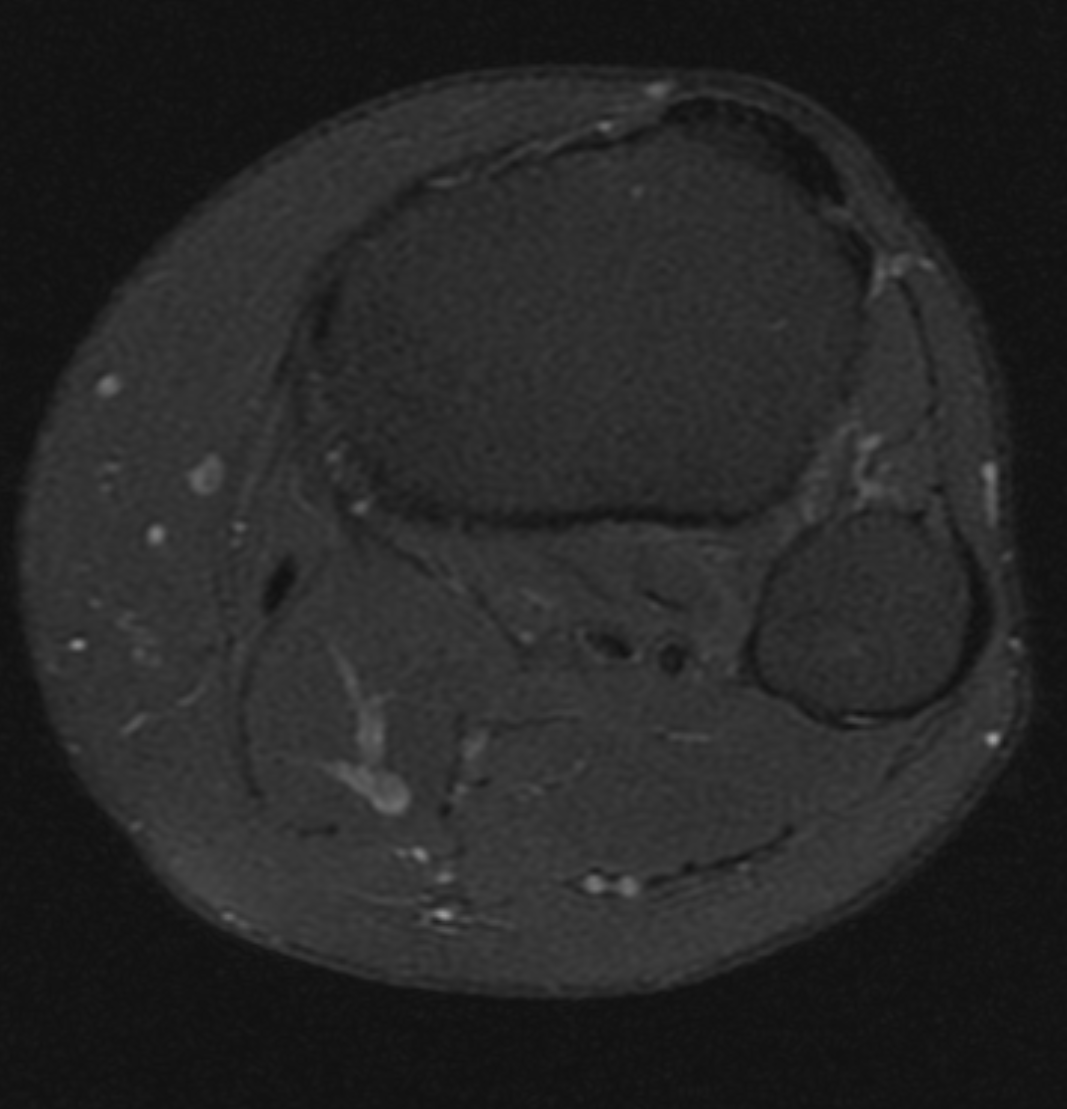 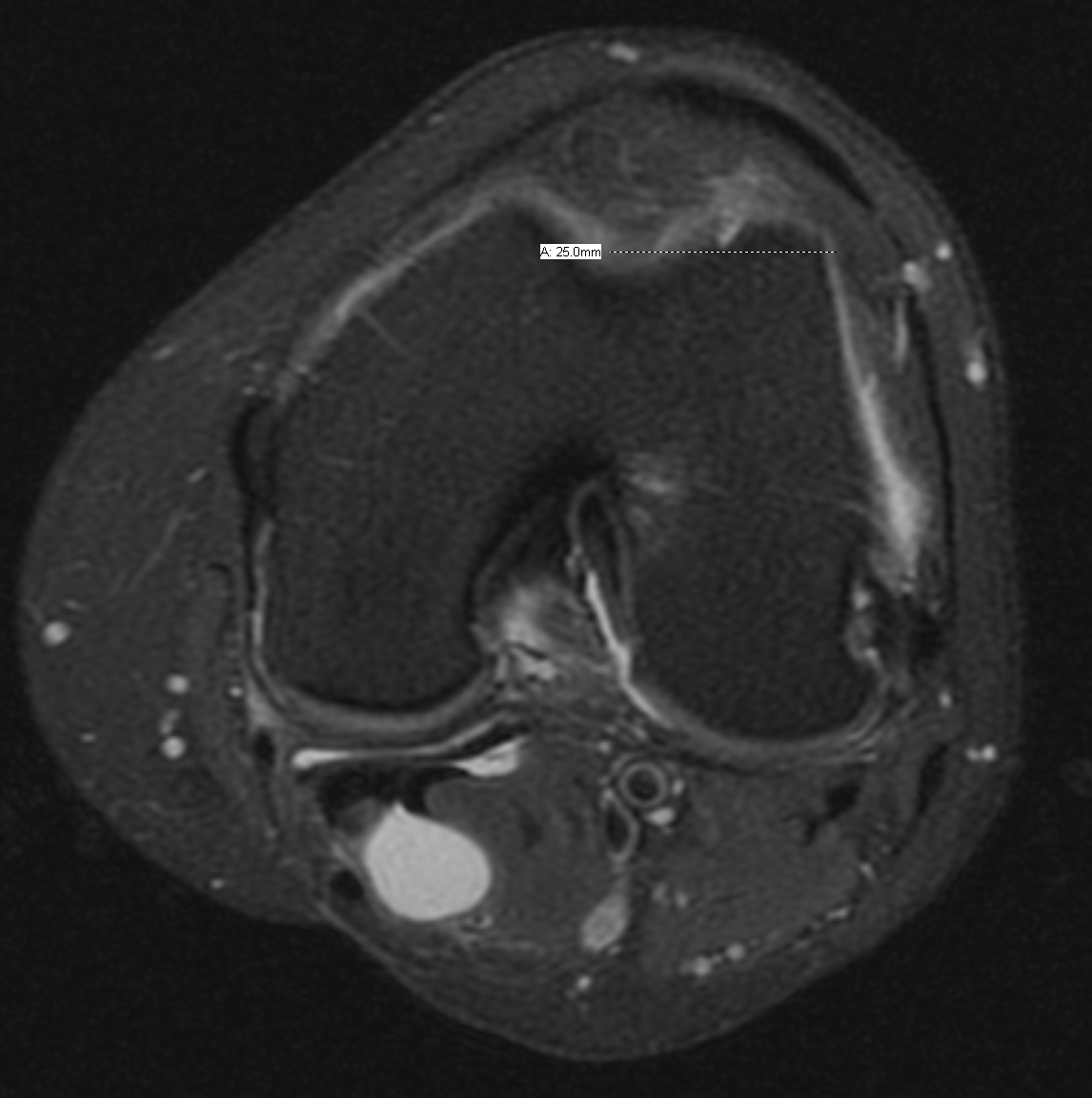 Transient patellar dislocation
Lateral transient patellar 
      dislocation out of the
      trochlear groove (usually 
      a twisting injury) 

Findings include typical 
      osseous contusion pattern 
      in the lateral femoral 
      condyle            , and medial 
      patellar facet 

Chondral shear fracture  
      of the medial patellar facet
      is a common finding
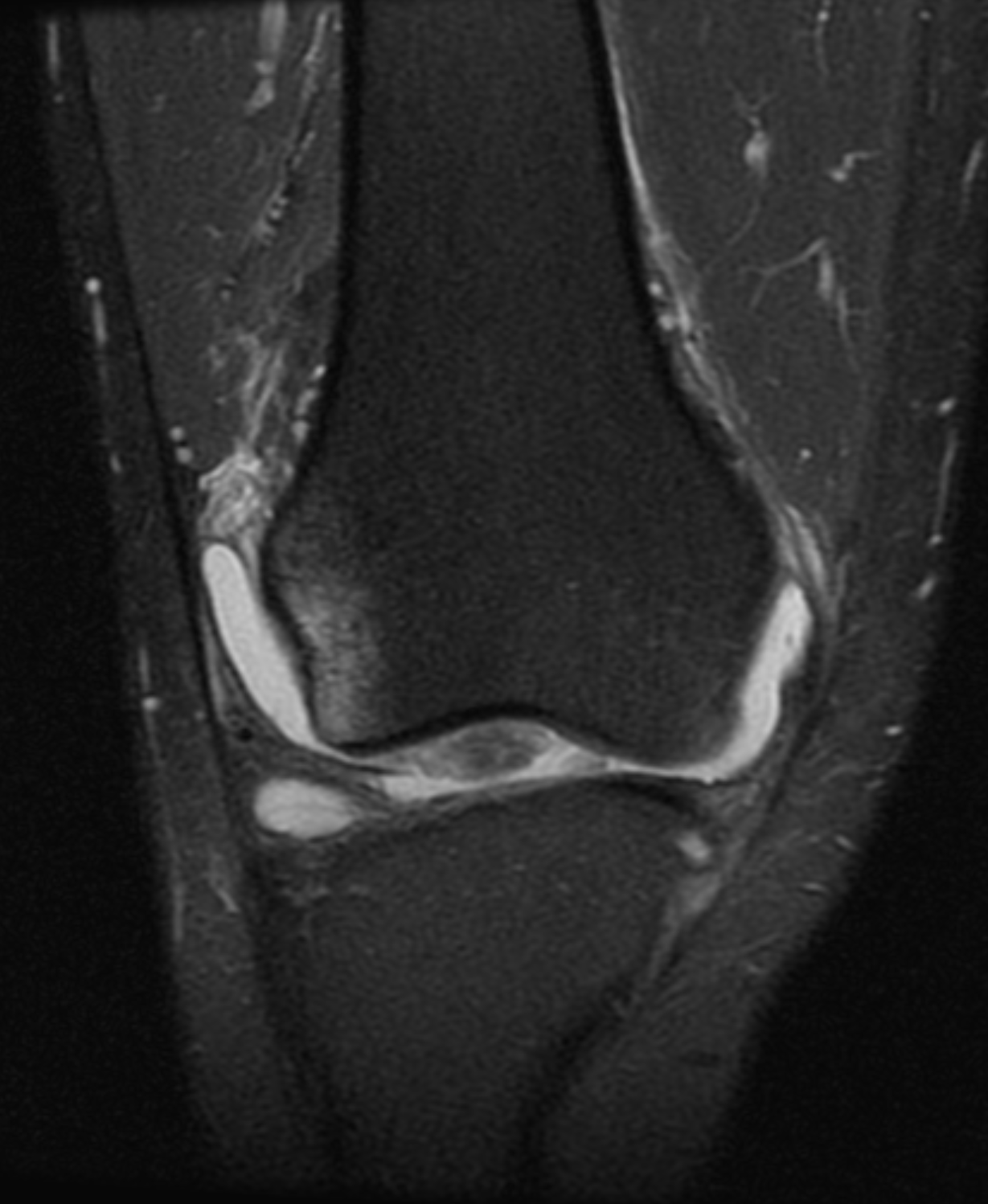 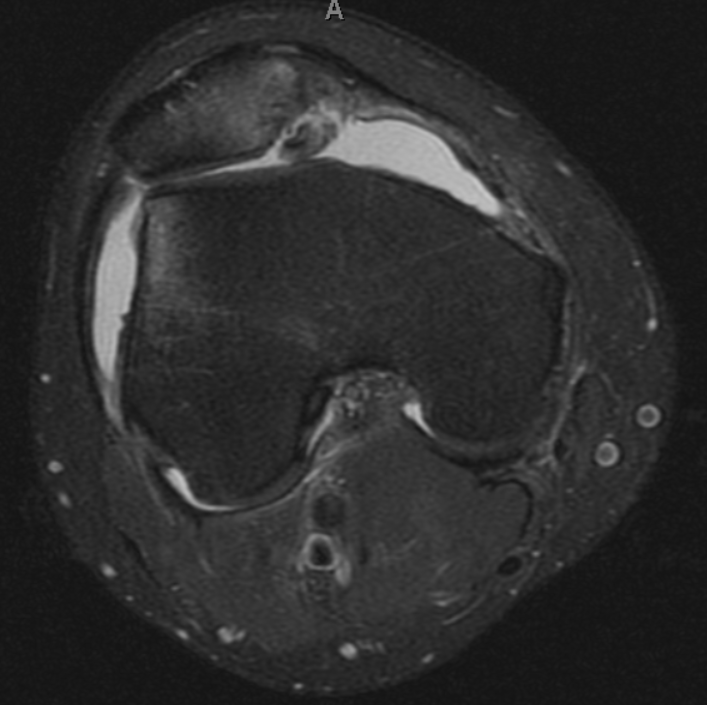 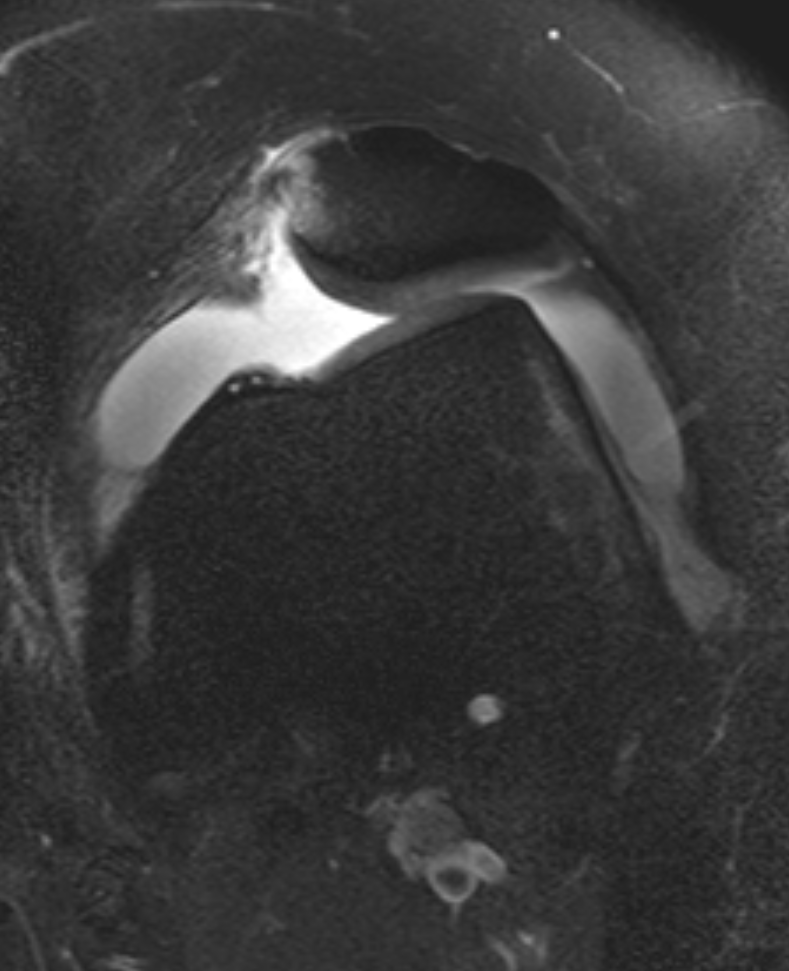 A different patient with typical findings of transient
patellar dislocation 


Tear of the anterior aspect of the medial
      patellar retinaculum/MPFL           ,  another
      common finding


Note also the shallow appearing
      trochlear grove, which can be seen with lateral 
      patellofemoral maltracking
Quadriceps tendinosis
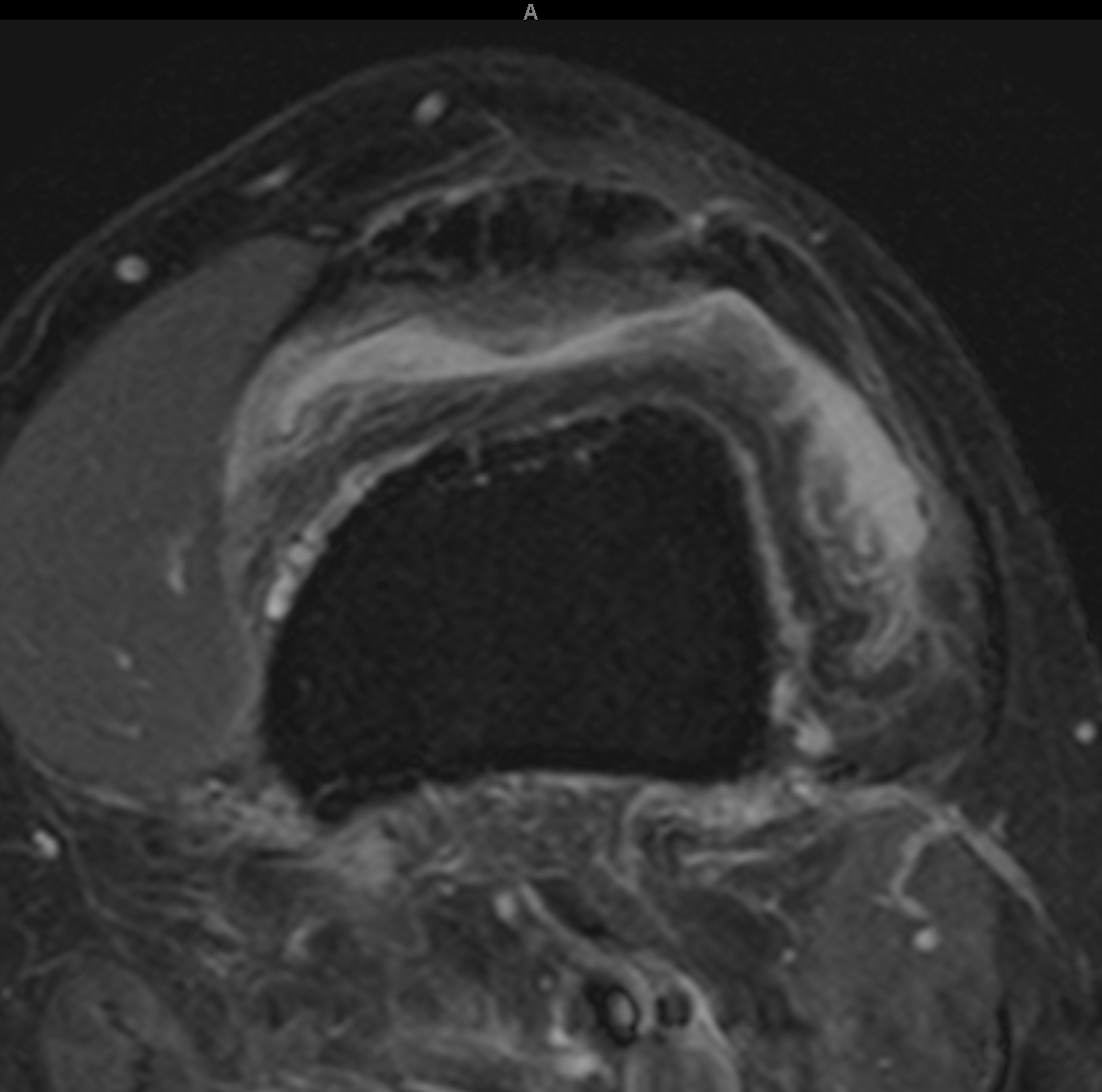 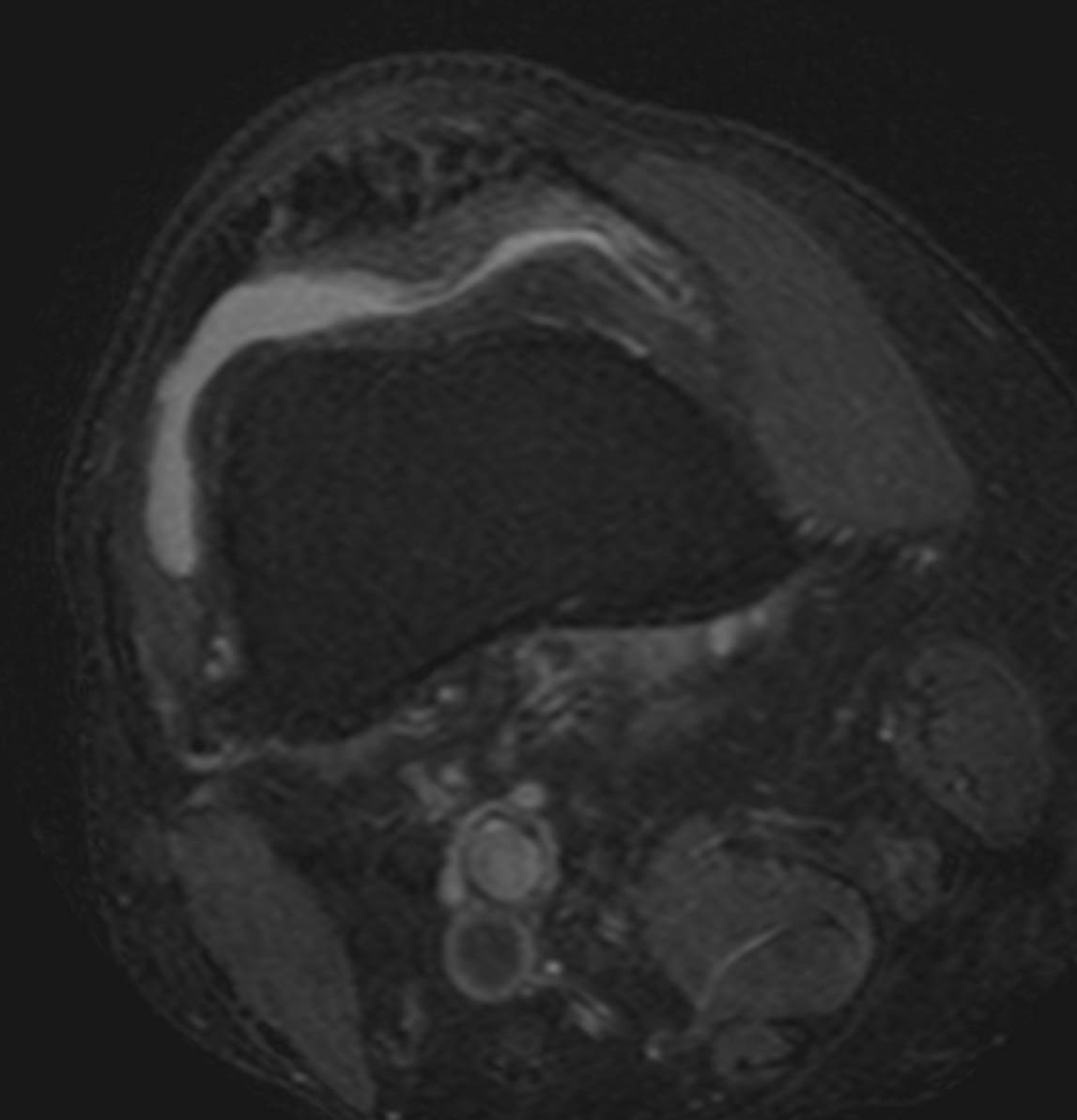 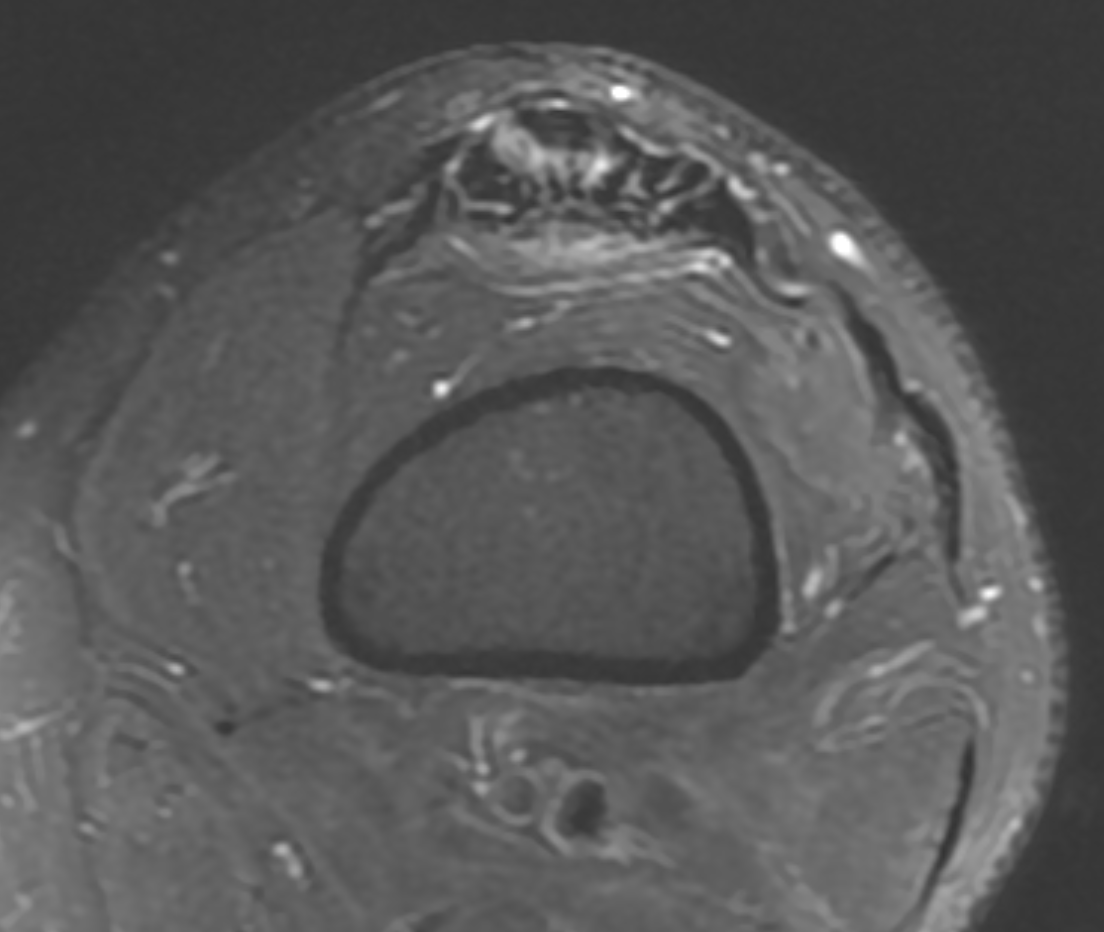 Mild
Moderate
Severe
‘Jumper’s Knee’
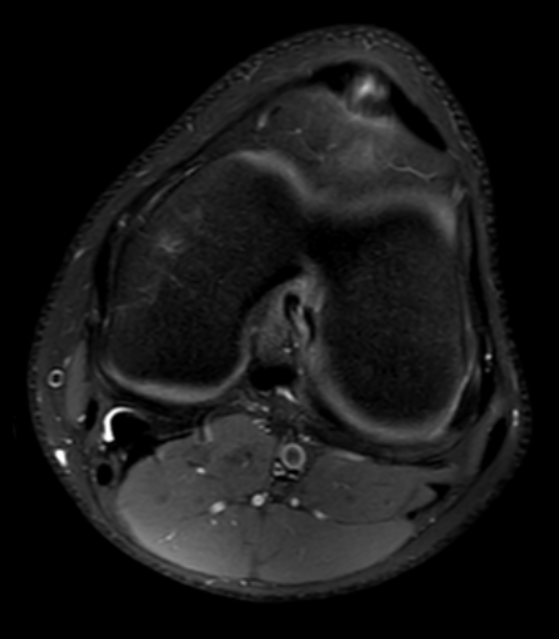 'Jumper’s knee’ = Proximal patellar tendinosis

Partial tear/edema with expansion of the tendon

Often seen in basketball and volleyball players
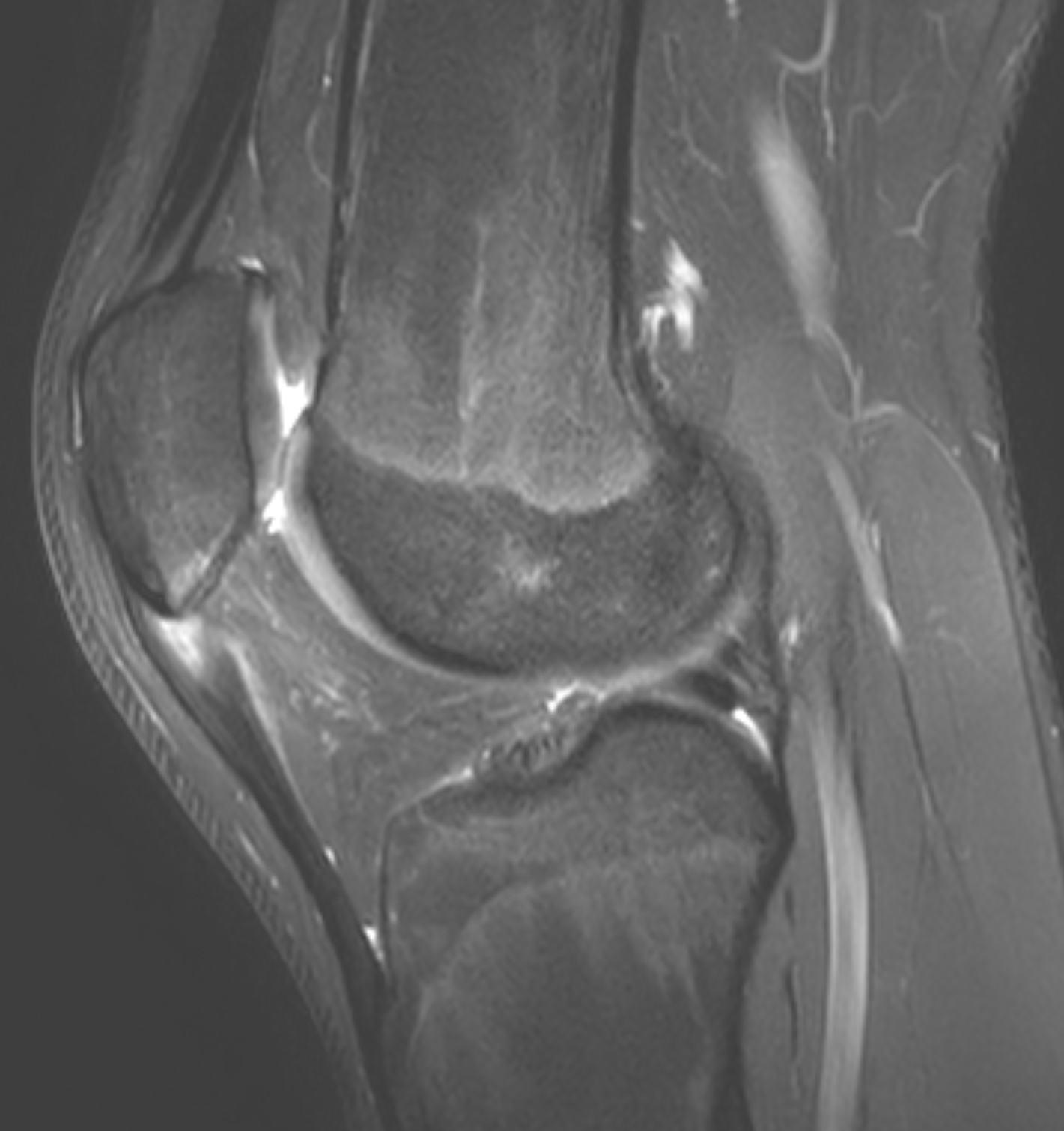